The National Spatial Reference System:the Common Foundation of Surveying and GIS
2023 GIS in the Rockies
Brian Shaw
brian.shaw@noaa.gov
September 20, 2023
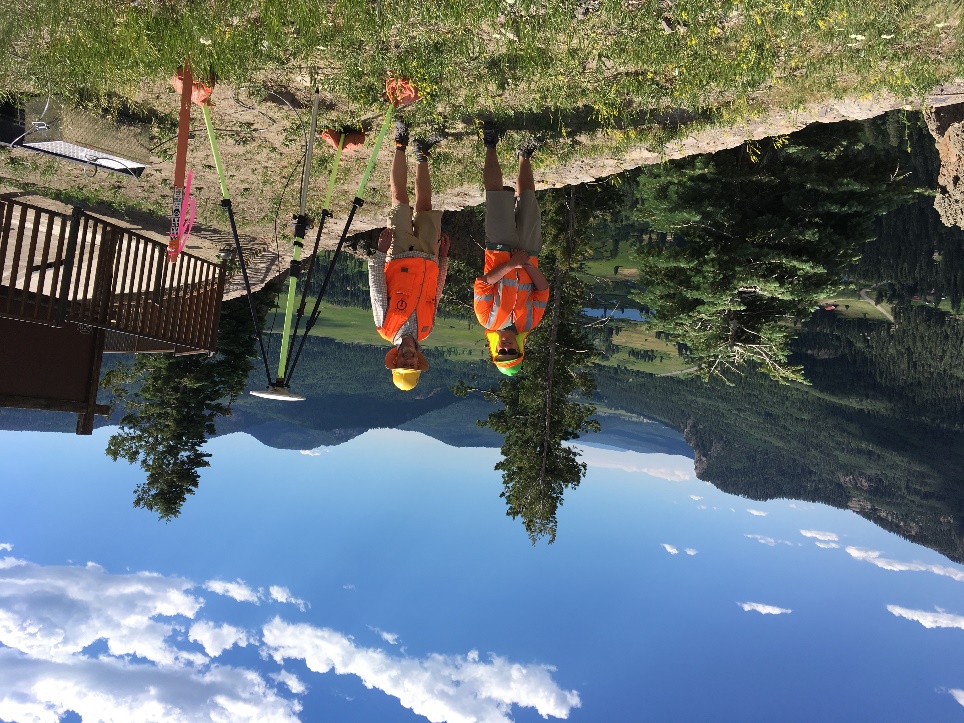 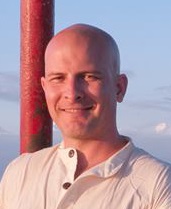 Brian Shaw
Rocky Mountain Advisor
brian.shaw@noaa.gov
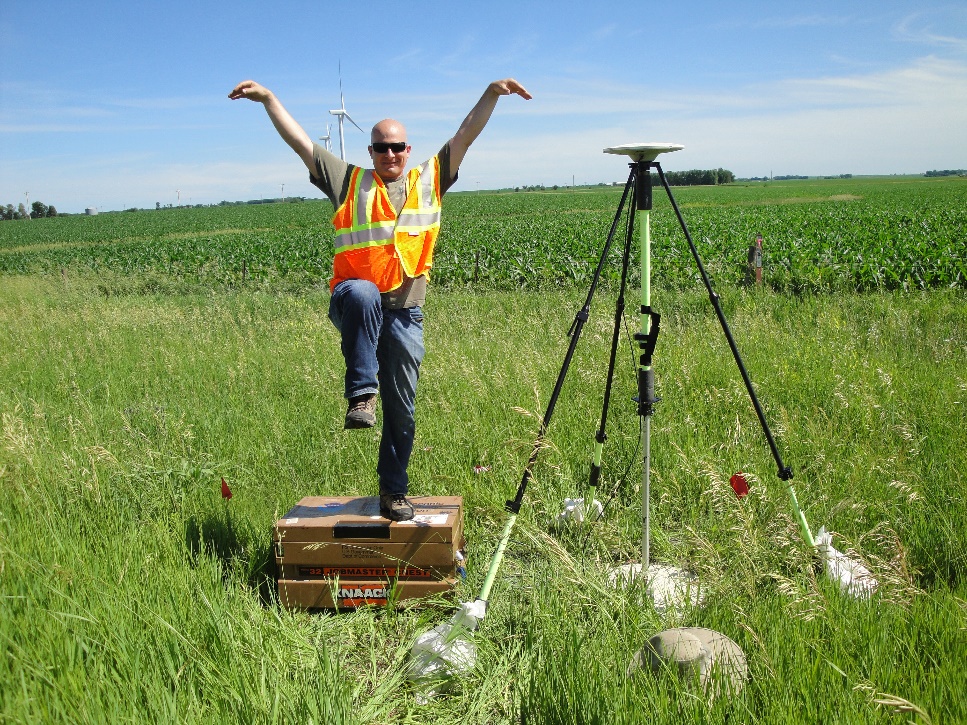 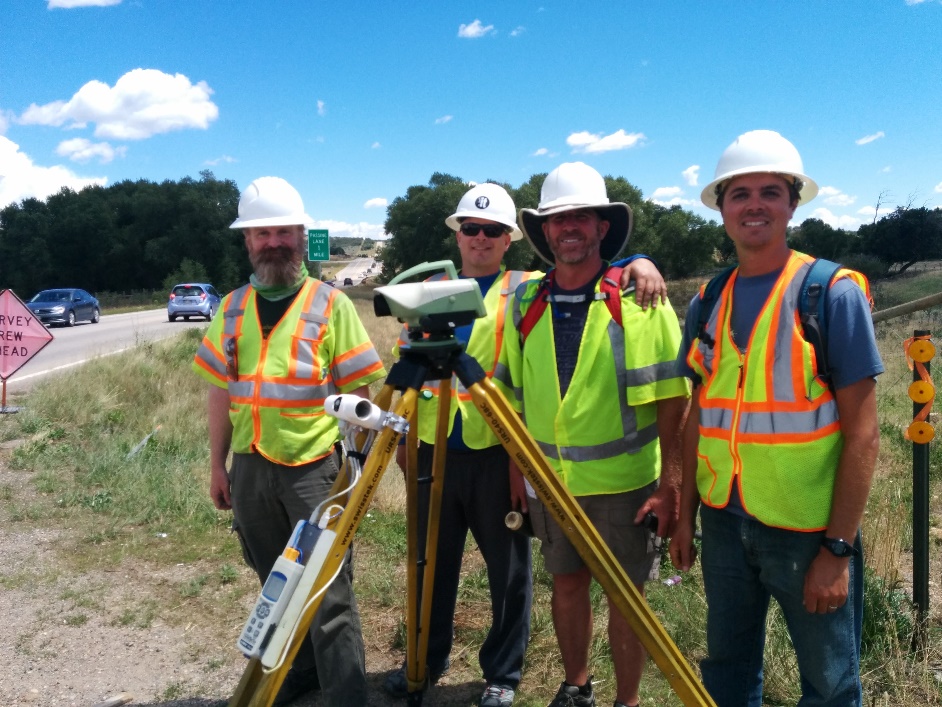 Importance of Coordination
14 Advisors
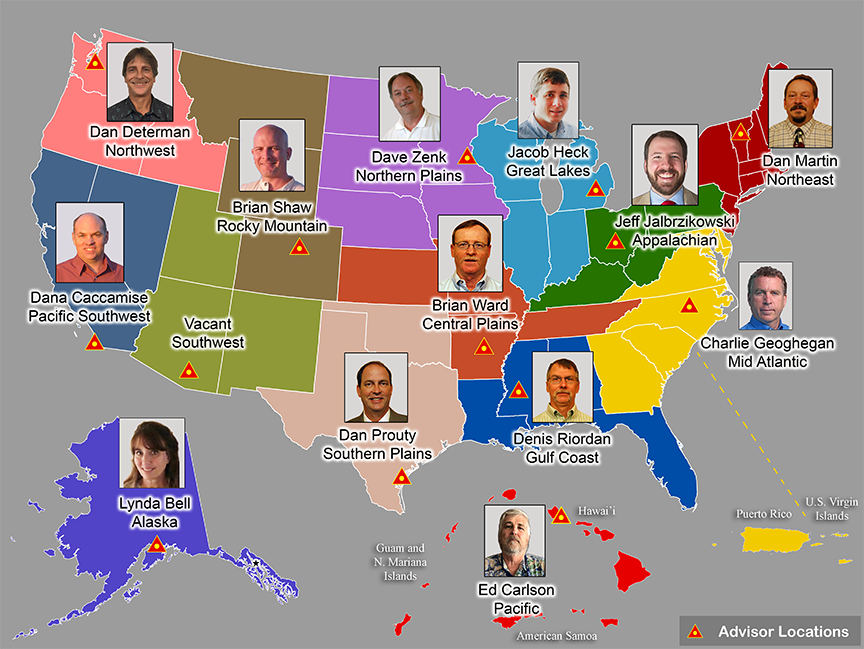 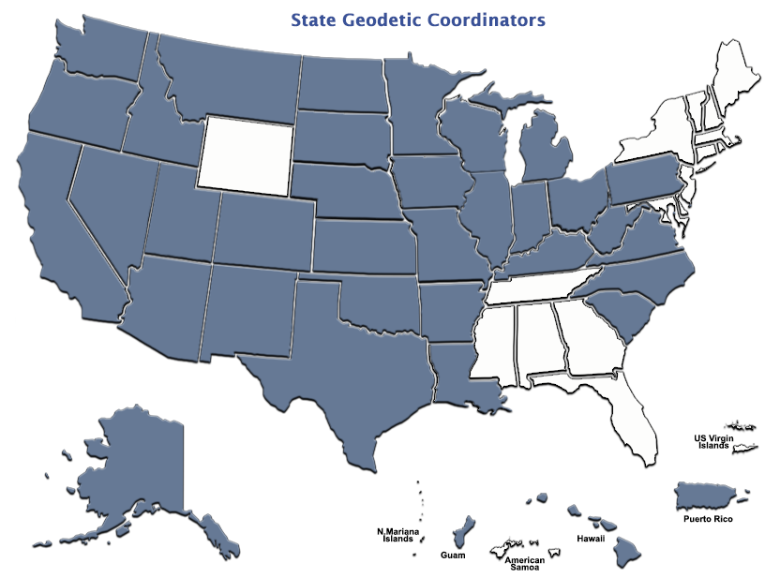 (1 acting)
39 Coordinators
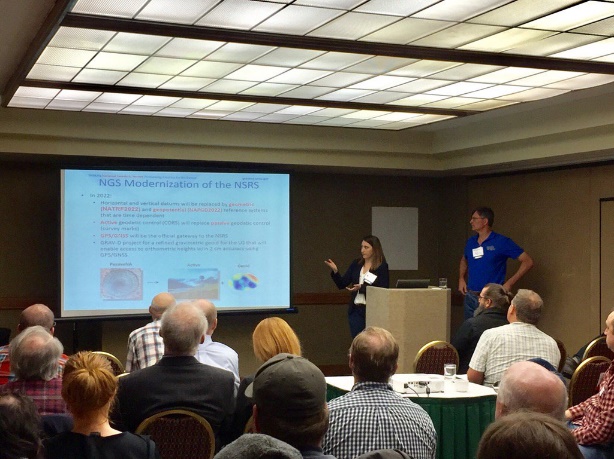 [Speaker Notes: NGS Regional Geodetic Advisors
https://geodesy.noaa.gov/ADVISORS/

State Geodetic Coordinators
https://geodesy.noaa.gov/ADVISORS/state-geodetic-coordinators.shtml]
NSRS Modernization Delay
Operational, workforce retention and other issues have delayed NSRS Modernization

SPCS2022 zones should be finalized in 2023 but will not be rolled out until all of the NSRS is modernized.

GPS on Bench Marks deadline extended 
September 30, 2023
https://geodesy.noaa.gov/datums/newdatums/delayed-release.shtml
https://geodesy.noaa.gov/datums/newdatums/FAQNewDatums.shtml
NGS Resources
NGS Training Center
https://geodesy.noaa.gov/web/science_edu/training/
Educational Videos
https://geodesy.noaa.gov/datums/newdatums/WatchVideos.shtml
NGS Webinar Series
https://geodesy.noaa.gov/web/science_edu/webinar_series/
Geospatial Summit (2021, 2019 recorded sessions)
https://geodesy.noaa.gov/geospatial-summit/
Presentation Library
https://geodesy.noaa.gov/web/science_edu/presentations_library/
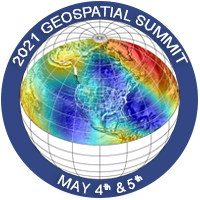 NGS Resources – Educational Videos
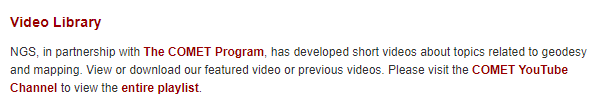 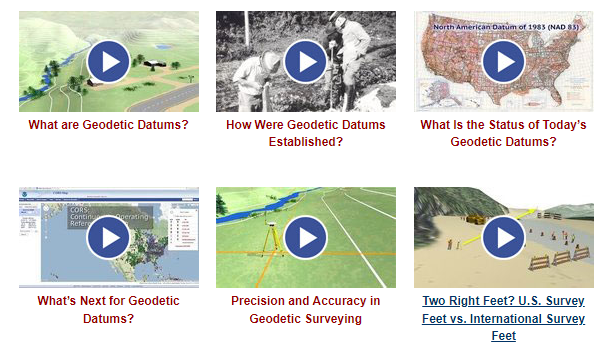 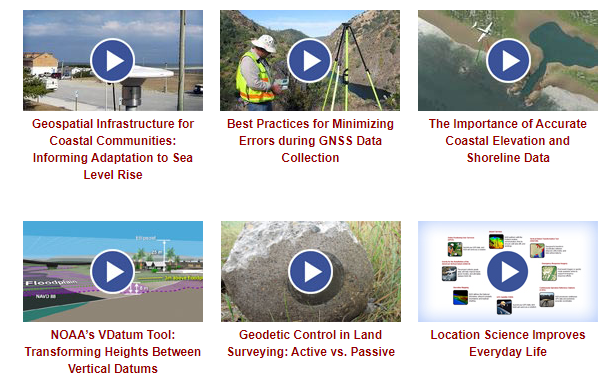 https://geodesy.noaa.gov/datums/newdatums/WatchVideos.shtml
NGS Resources – Online Lessons
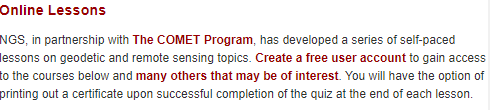 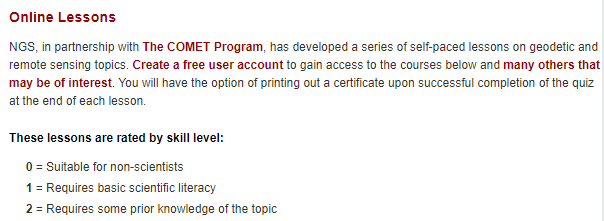 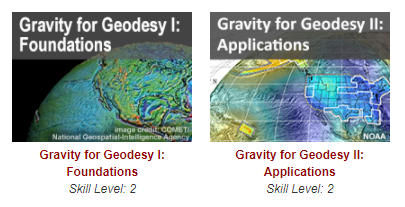 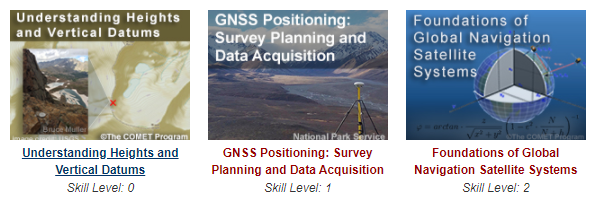 https://geodesy.noaa.gov/web/science_edu/online_lessons/index.shtml
NOAA and NGSOur Nation’s First Civilian Science Agency
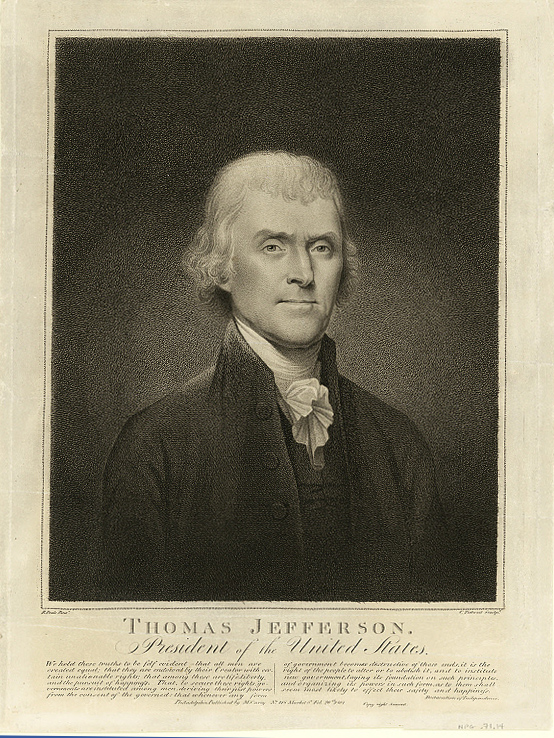 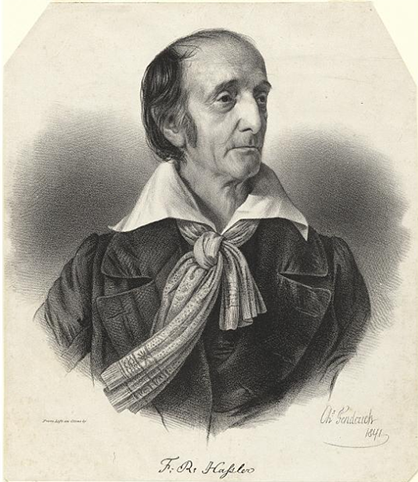 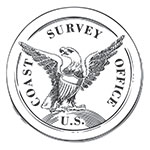 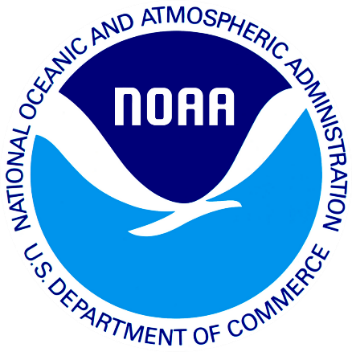 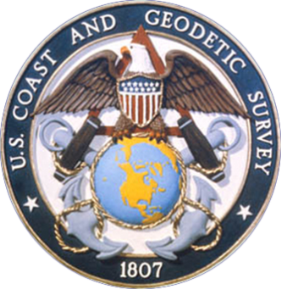 1807
Thomas Jefferson
Survey of the Coast
1811
Ferdinand Hassler
Superintendent
1836
U.S. Coast 
Survey
1878
U.S. Coast and
Geodetic Survey
1970
NOAA is established
[Speaker Notes: NGS has been around a long time. For more than 200 years, NGS and its predecessor agencies have collaborated with public and private organizations to establish reference stations at precisely determined locations.  

We began on a mission established by Thomas Jefferson in 1807 to conduct a “Survey of the Coast” (as the United States Coast Survey). 

(Pictured are Thomas Jefferson and Ferdinand Hassler, the first Superintendent of the Coast Survey).  We were renamed the U.S. Coast and Geodetic Survey in 1878. NOAA was established in 1970.

Traditionally, precise positioning locations have been identified by setting a survey mark—usually a brass, bronze, or aluminum disk. Locations might also be identified by a deeply driven rod, or a prominent object, such as a water tower or church spire.]
NGS’s Mission
To define, maintain and provide access to the National Spatial Reference System (NSRS) to meet our Nation’s economic, social, and environmental needs.  

…………………………………………….........................

The NSRS is a consistent coordinate system that defines latitude, longitude, height, scale, gravity, orientation, and shoreline throughout the United States.
[Speaker Notes: The National Spatial Reference System is our nations geospatial infrastructure from which all positioning (with the exclusion of military/DOD) is referenced to.  

This system provides a consistent framework that allows people to use data in the same reference system to perform analysis and make meaningful comparisons and decisions from that analysis.]
The Importance of Geodesy
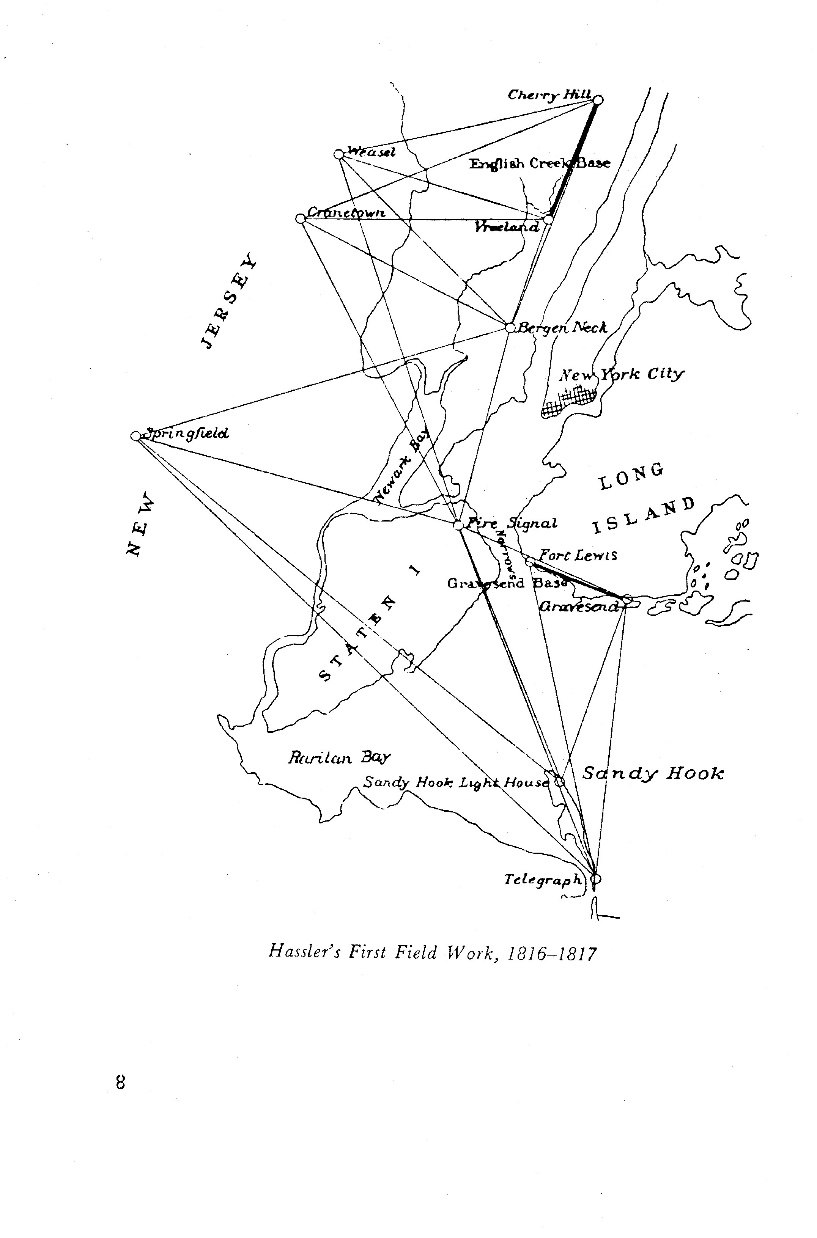 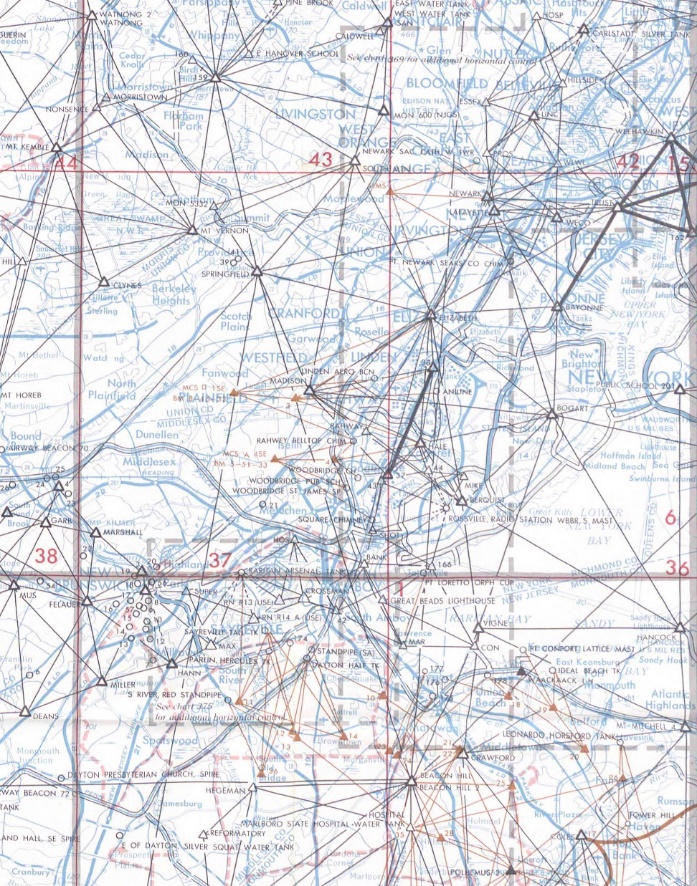 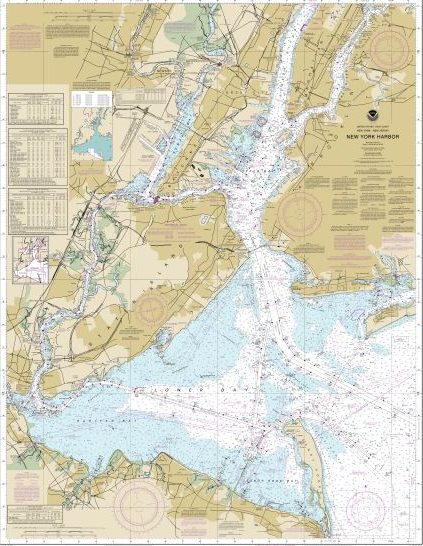 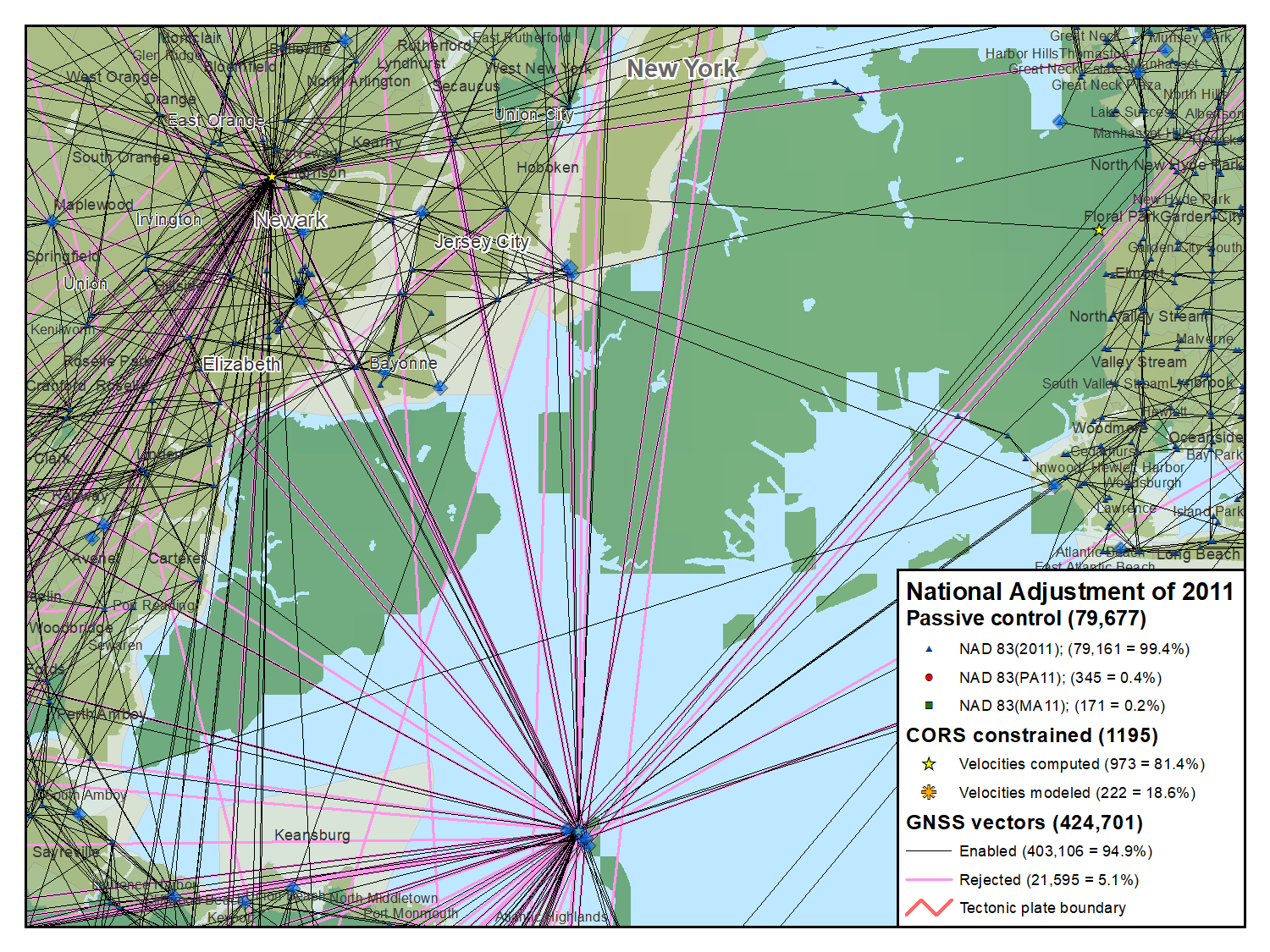 1969
1816-1817
Today
The Earth is Infinitely Complex
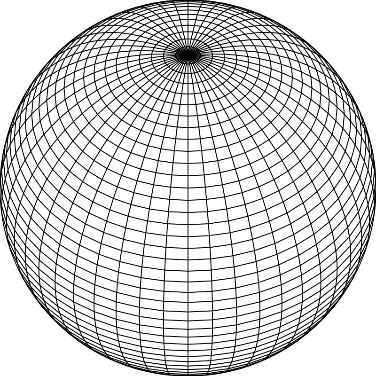 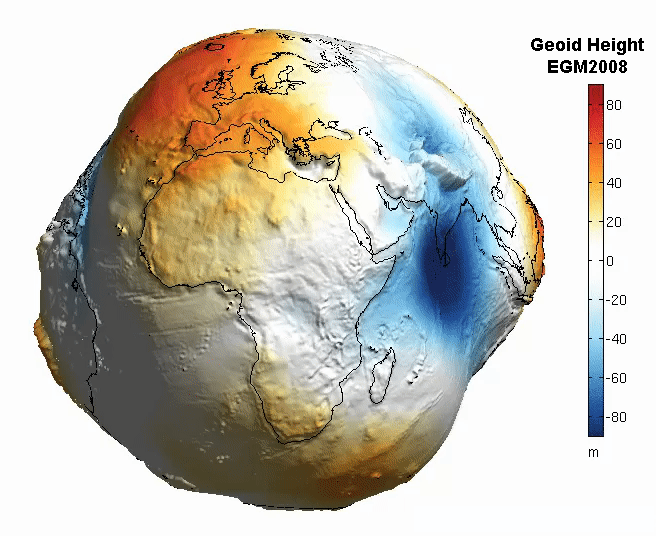 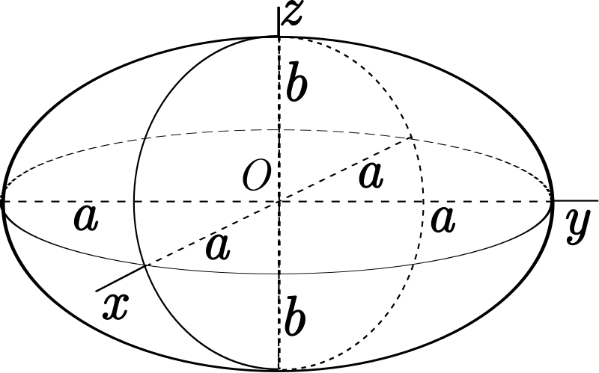 Build Models to Simplify
[Speaker Notes: Models are used to simplify complex phenomena for humans and computers to understand and perform calculations and analysis.
The geoid is an approximation of sea level and used to calculate elevations (orthometric heights) above this “sea level” surface

Spheroid image https://www.kisspng.com/png-sphere-shape-ball-grid-line-circle-draw-5378189/
Ellipsoid image https://www.kisspng.com/png-figure-of-the-earth-oblate-spheroid-ellipsoid-4129812/
Geoid Image https://www.reddit.com/r/MapPorn/comments/3xf6a0/geoid_height_of_new_global_gravity_field_models/]
Datums and Reference Frames
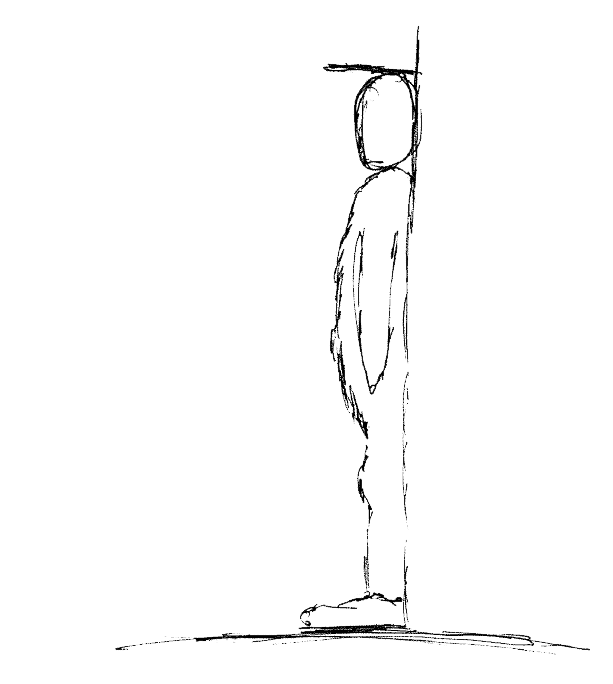 60”, 2019
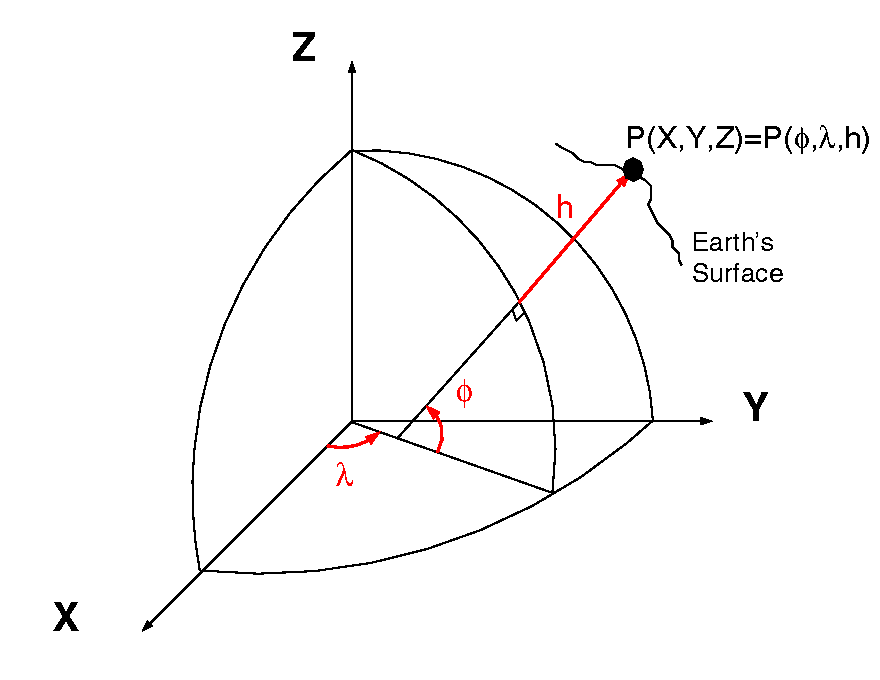 52”, 2018
46”, 2017
aka P(Lat,Lon,Ht)
= ht.
= lat.
= long.
A reference surface or framework to reference your data to for consistency
X,Y,Z vs Lat, Lon, Ht
Gravity is Fundamental
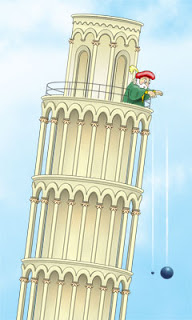 Aristotle (350BC)
	Objects fall proportional to mass
Al-Khazini (1121)
	Gravitational potential energy
Galileo (1590)
	Terminal velocity
Newton (1687)
	Gravity inverse-square law
Einstein (1913)
	Theory of general relativity
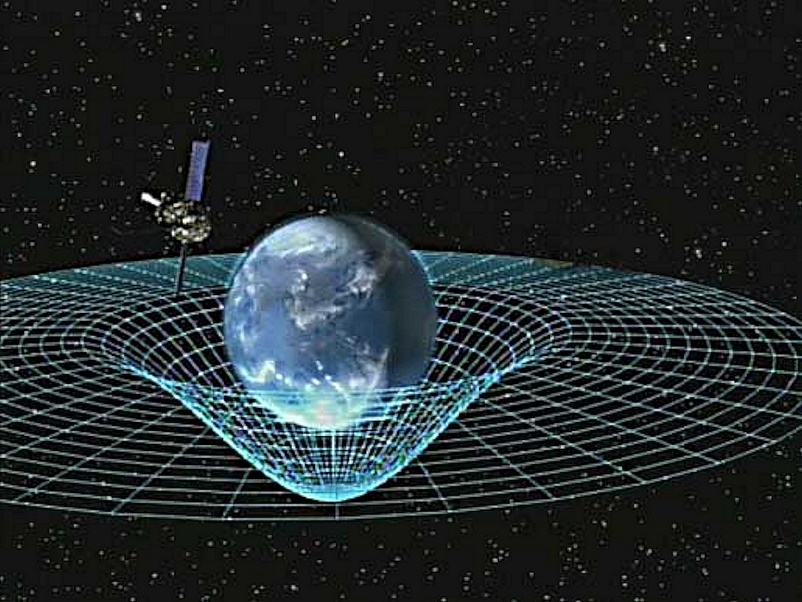 [Speaker Notes: Galileo graphic https://commons.wikimedia.org/wiki/File:GalilEXP.jpg
Spacetime curvature graphic https://www.nasa.gov/mission_pages/gpb/gpb_012.html

Aristotle (384–322 BCE)
Objects fall at a speed proportional to their mass.
The Aristotelian explanation of gravity is that all bodies move toward their natural place. For the elements earth and water, that place is the center of the (geocentric) universe;
al-Khazini (11th to 12th centuries)
In 1121, al-Khazini, in The Book of the Balance of Wisdom, proposed that the gravity and gravitational potential energy of a body varies depending on its distance from the centre of the Earth.
Galileo Galilei (1564-1642)
Leaning Tower of Pisa Experiment (1589-92) - Law of Falling Bodies
Objects fall at the same speed, independent of their mass or shape
Isaac Newton (1643-1727)
In 1687, English mathematician Sir Isaac Newton published Principia, which hypothesizes the inverse-square law of universal gravitation.
Albert Einstein (1879-1955)
Between 1911-1915 Einstein developed the theory of general relativity.    In general relativity, the effects of gravitation are ascribed to spacetime curvature instead of to a force.  To deal with this difficulty, Einstein proposed that spacetime is curved by matter, and that free-falling objects are moving along locally straight paths in curved spacetime. (This type of path is called a geodesic).]
GRAV-D
99% Complete (9/13/2023)
Gravity of the Redefinition of the American Vertical Datum
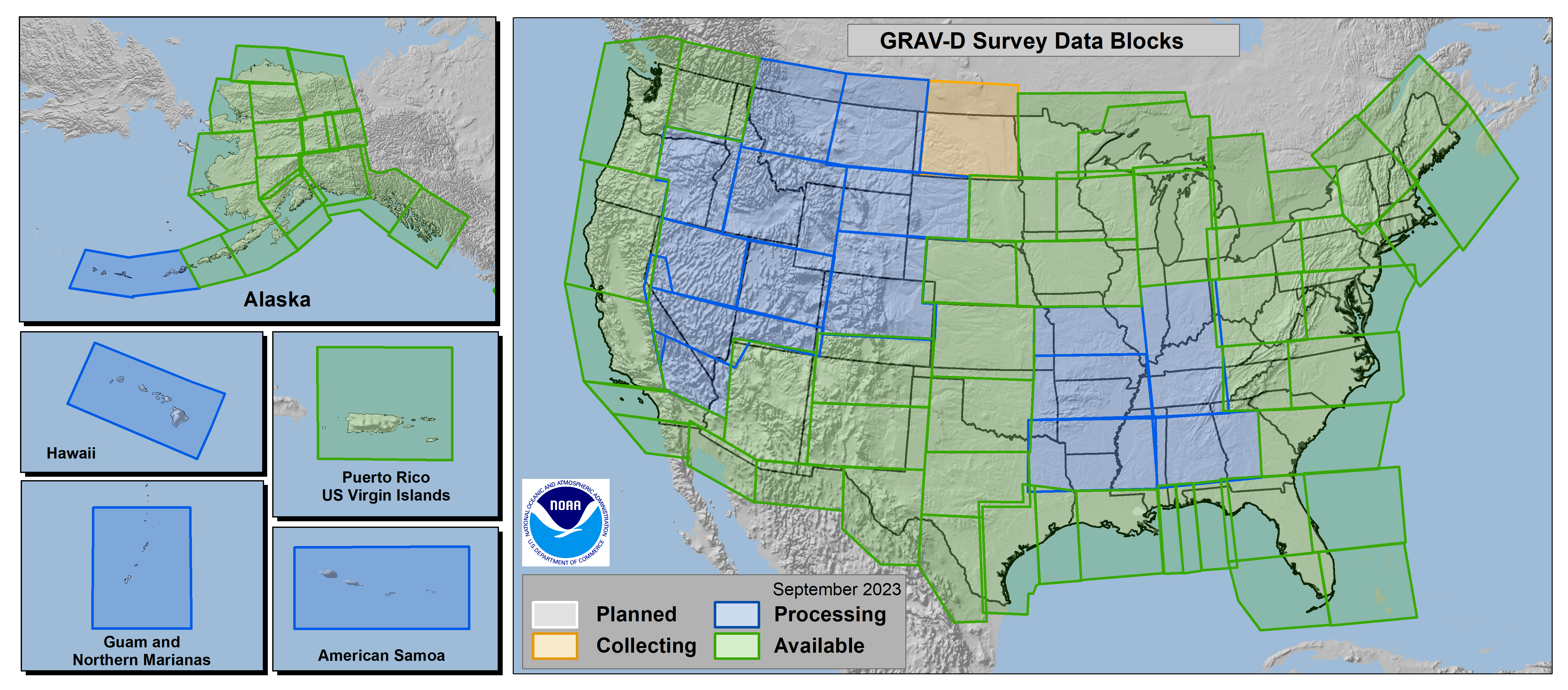 [Speaker Notes: More information on GRAV-D
https://geodesy.noaa.gov/GRAV-D/

Data Download for GRAV-D blocks
https://geodesy.noaa.gov/GRAV-D/data_products.shtml]
Why Modernize the NSRS
Current models built on old technology


NAD 83 not truly Geocentric (~2.2m)


NAVD 88 relies on marks in the ground
and is not easily maintained


Today’s technology needs better accuracy
[Speaker Notes: NSRS Modernization News
https://geodesy.noaa.gov/datums/newdatums/TrackOurProgress.shtml]
Main Benefits of Modernized NSRS
Fast, Accurate, Consistent Elevations Everywhere

Improved Public Safety
Flood Plain Maps
Emergency Route Planning

Accurate Positioning
Autonomous vehicles, BIMs, Smart Cities
[Speaker Notes: NSRS Modernization News
https://geodesy.noaa.gov/datums/newdatums/TrackOurProgress.shtml]
The tectonic plates “fixed” for the 
2022 Terrestrial Reference Frames
The Future Reference Frames
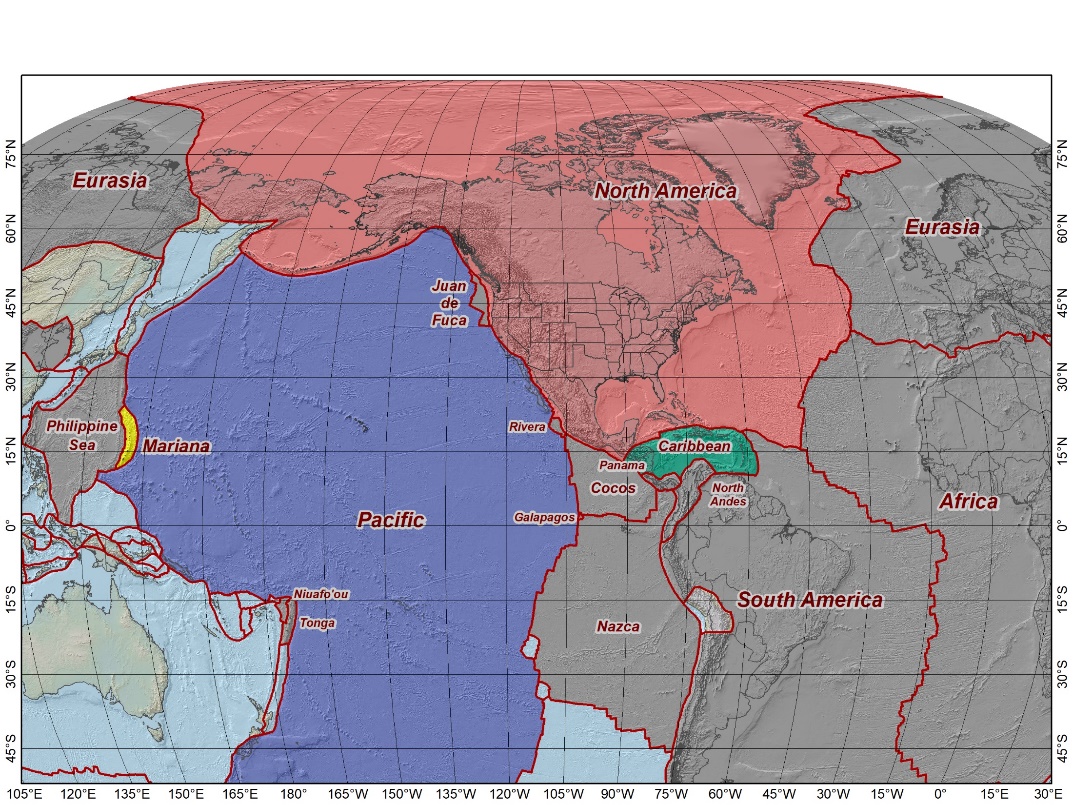 Tectonic Plate based
	Each Plate is based on the same
	densified ITRF model

North America		NATRF
Caribbean			CATRF
Pacific				PATRF
Mariana				MATRF
NATRF2022
MATRF2022
PATRF2022
CATRF2022
[Speaker Notes: NSRS Modernization Naming Conventions https://geodesy.noaa.gov/datums/newdatums/naming-convention.shtml]
NAPGD2022 Geopotential Datum
North American-Pacific Geopotential Datum of 2022
Models included:	   Geopotential	   Deflection	  	   Gravity	   
	   Geoid
Not a vertical datum, it is more than just heights.
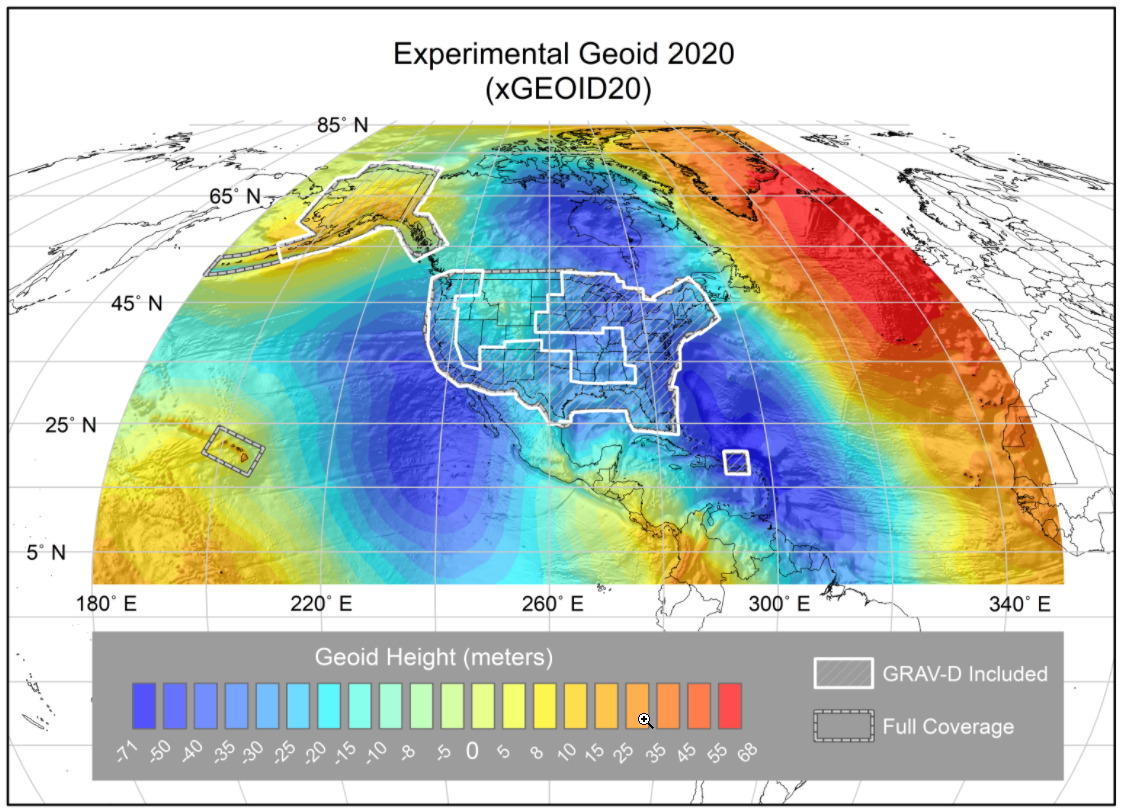 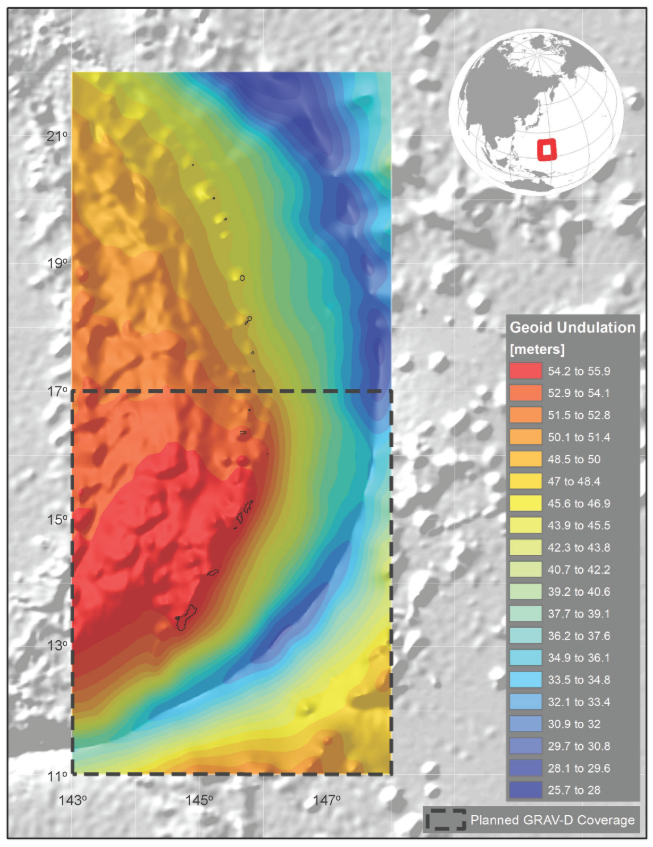 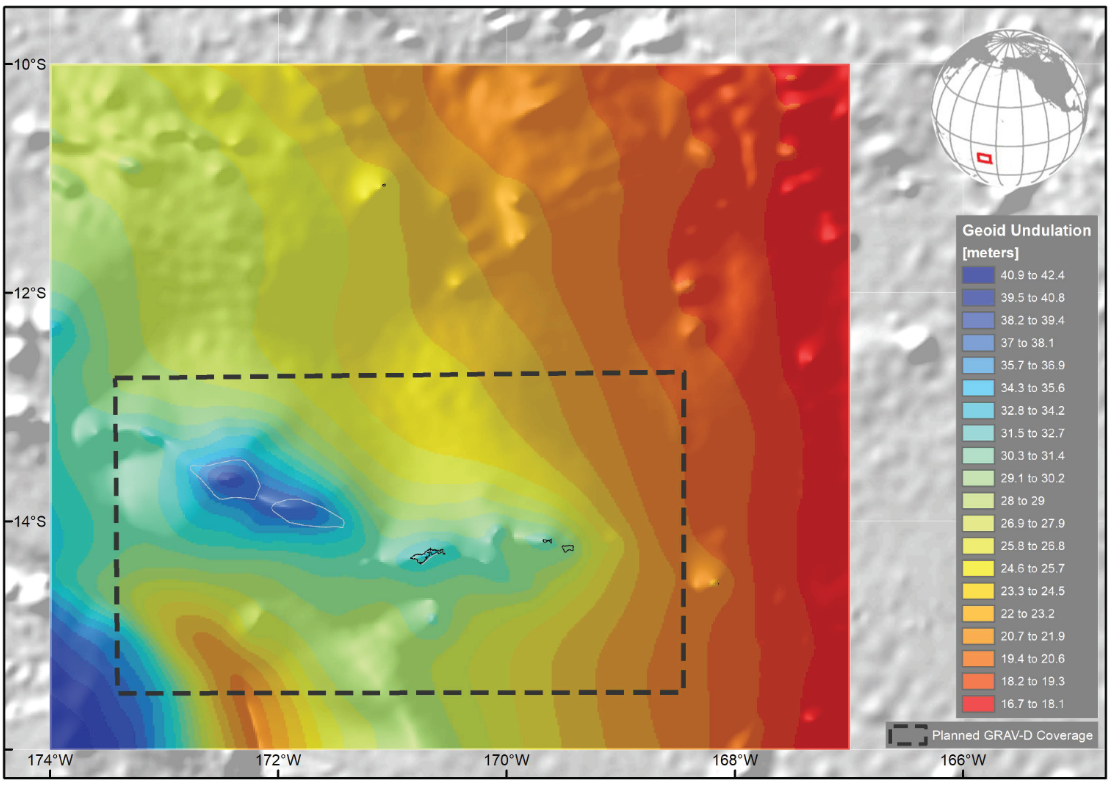 American Samoa
¼ Earth’s Surface
Guam/CNMI
[Speaker Notes: NSRS Modernization News
https://geodesy.noaa.gov/datums/newdatums/TrackOurProgress.shtml
Experimental Geoid Models
https://beta.ngs.noaa.gov/GEOID/xGEOID20/


As noted in the Blueprint 2 document
https://geodesy.noaa.gov/library/pdfs/NOAA_TR_NOS_NGS_0064.pdf

NAPGD2022 will include all of the following
Geopotential Model of 2022 (GM2022) will include:
	Static Geopotential model of 2022 (SGM2022)
	Dynamic Geopotential model of 2022 (DGM2022)
GEOID2022 will include:
	Static Geoid model of 2022 (SGEOID2022)
	Dynamic Geoid model of 2022 (DGEOID2022)
DEFLEC2022 will include:
	Static Deflection of the Vertical model of 2022 (SDEFLEC2022)
	Dynamic Deflection of the Vertical model of 2022 (DDEFLEC2022)
GRAV2022
Static Gravity model of 2022 (SGRAV2022)]
NSRS Modernization Catch Phrase
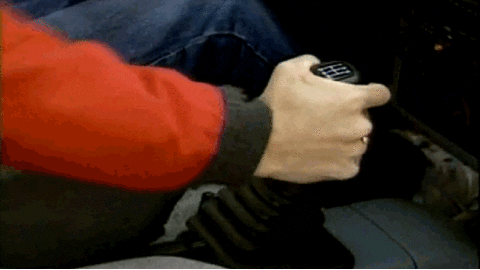 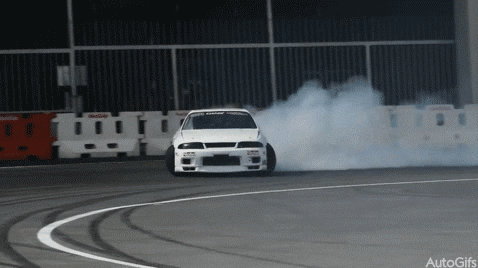 Shift and Drift
Not the Fast and Furious
Shift and Drift
A sudden shift
Horizontal change:  0.5 to 4 m (1.5 to 13 ft)
Ellipsoid height change:  ±2 m (±6 ft)
Elevation change:  -0.5 to +2 m (-1.5 to +6 ft)

A continuous drift
Coordinates associated with specific dates

Two components of drift:
Tectonic plate rotation (easy to model, 2D only)
All other residual motion (hard to model, 3D)
Shift: datum changes
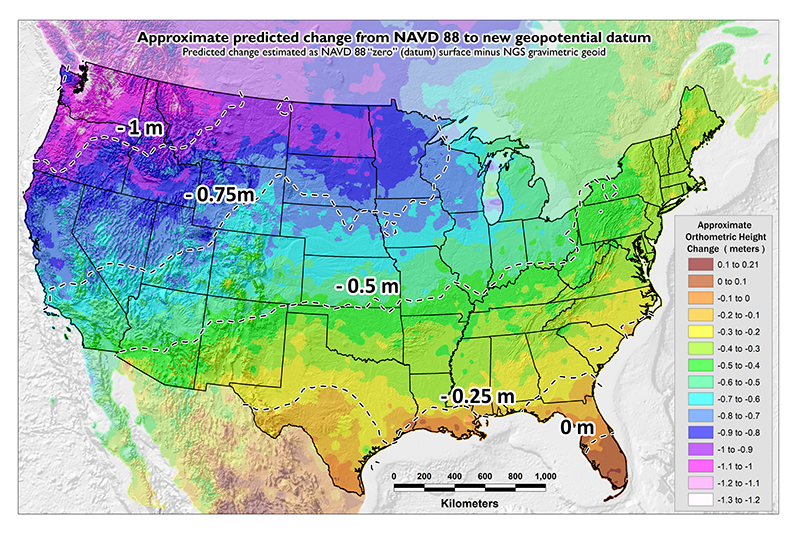 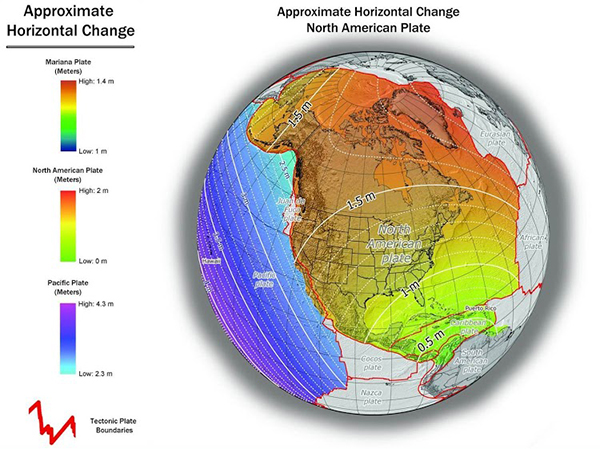 ~1 to 1.5 meters North America
~2.5 to 4 meters in Pacific
0 to 1.3 meters CONUS
[Speaker Notes: New Datums What to expect https://geodesy.noaa.gov/datums/newdatums/WhatToExpect.shtml

NGS is not shifting the land, merely shifting the reference surfaces to which we reference the geospatial data to.]
Drift: Plate Tectonics and Velocities
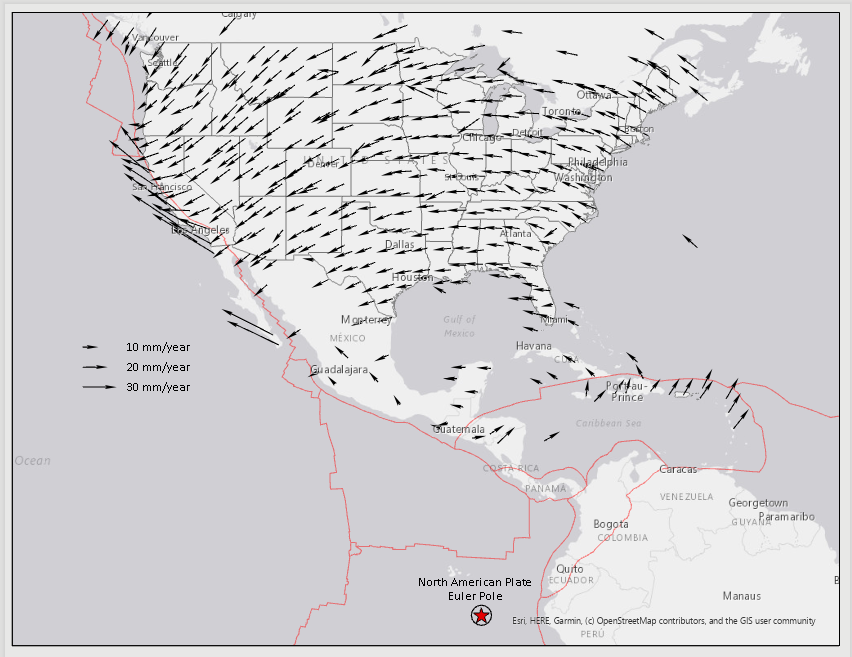 Annual changes to 
ITRF2014 coordinates
[Speaker Notes: All plates are moving and through the constant collection of GNSS data using CORS we can now model where the land is moving.  In the center of tectonic plates there is generally motion that can be measured but where plates converge can be thought of as a crunch zone and the modeling has much more uncertainty due to geophysical phenomena.]
Continuously Operating Reference Stations
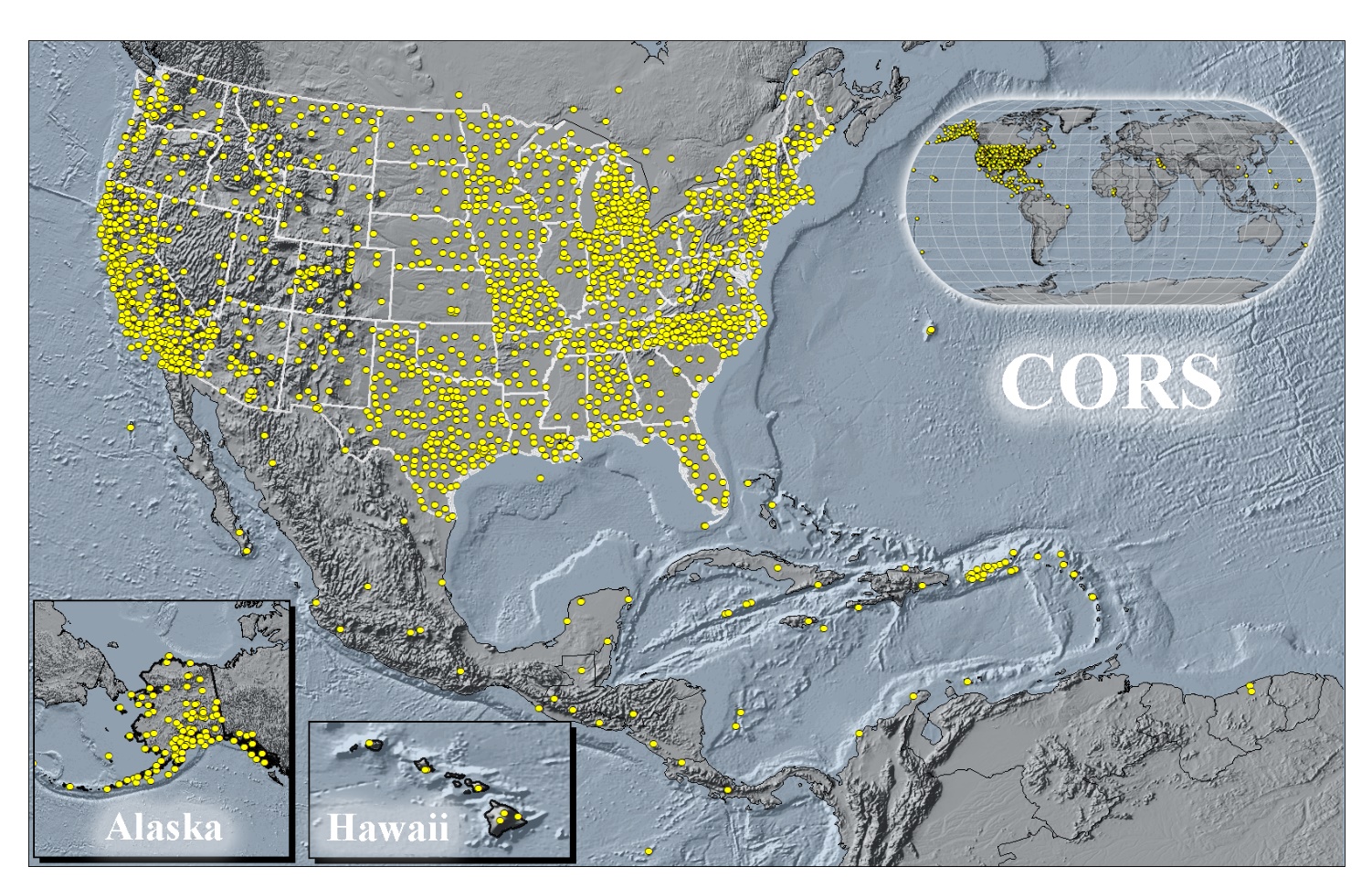 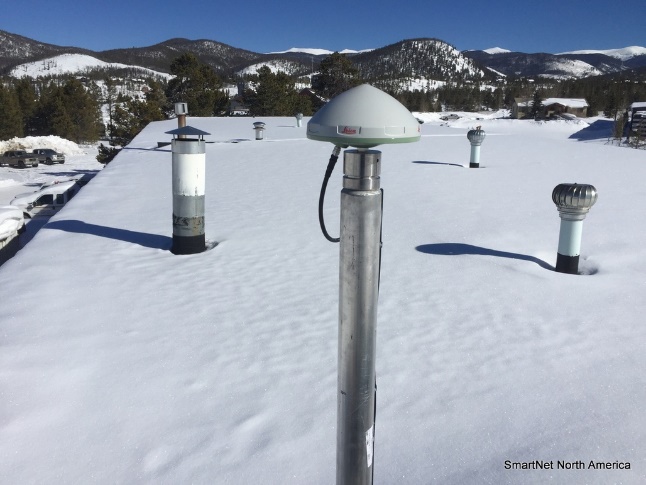 COBK
Breckenridge
Colorado
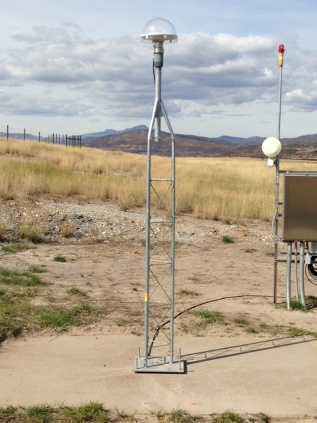 STBT
Steamboat Springs
Colorado
Vertical Motion
Subsidence
Ground fluid withdrawal, sedimentation

Glacial Isostatic Adjustment (GIA)
Crustal rebound from glaciers (uplift)

Geophysical Phenomena
Earthquakes, calderas, Earth tides
Vertical Motion
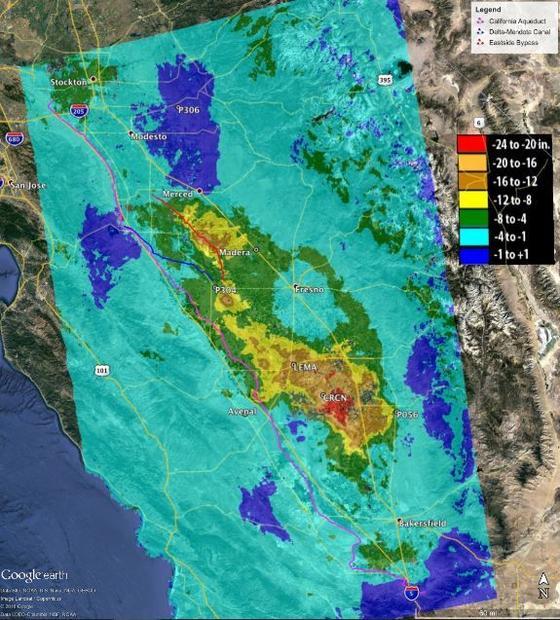 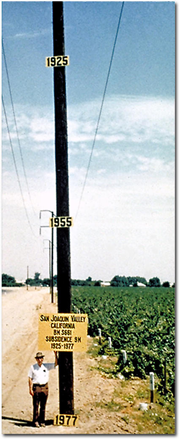 8.5 meters
50 years
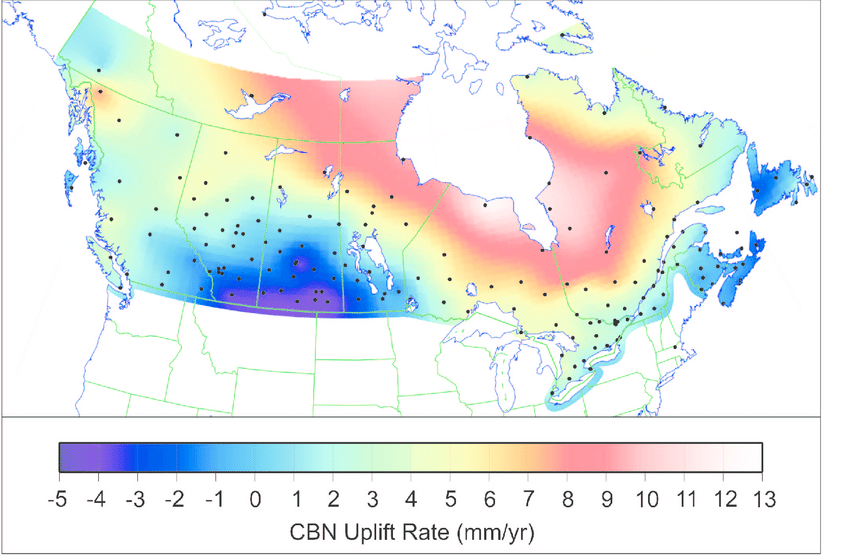 May 2015
to
Sept 2016
Hudson Bay Uplifting
8 -13 mm/year
San Joaquin Subsiding
20-24” in 16 months
[Speaker Notes: San Joaquin Subsidence article
http://www.digitaljournal.com/tech-and-science/technology/sinking-san-joaquin-valley-of-california-seen-from-space/article/487393

Hudson Bay Uplift article (GIA)
https://www.researchgate.net/figure/Contour-map-of-observed-CBN-vertical-rates-Preliminary-results-from-the-combination-of_fig3_286867540


Photo of San Joaquin Valley Subsidence to 1977
https://lh4.googleusercontent.com/ymKsoXwZEP4rk4F4GqPD5S9FyMO4d0mrfL2GiLI0mXe7djBwYH3t0-OwncYltY8OJNmYk0DKh4pOLqS9DGItCHK3i23maqpjdDDISQH5ux0uqDVbrEnWTnFLPb7Woe2cka61EXC6]
Horizontal and Vertical Motion - Earthquakes
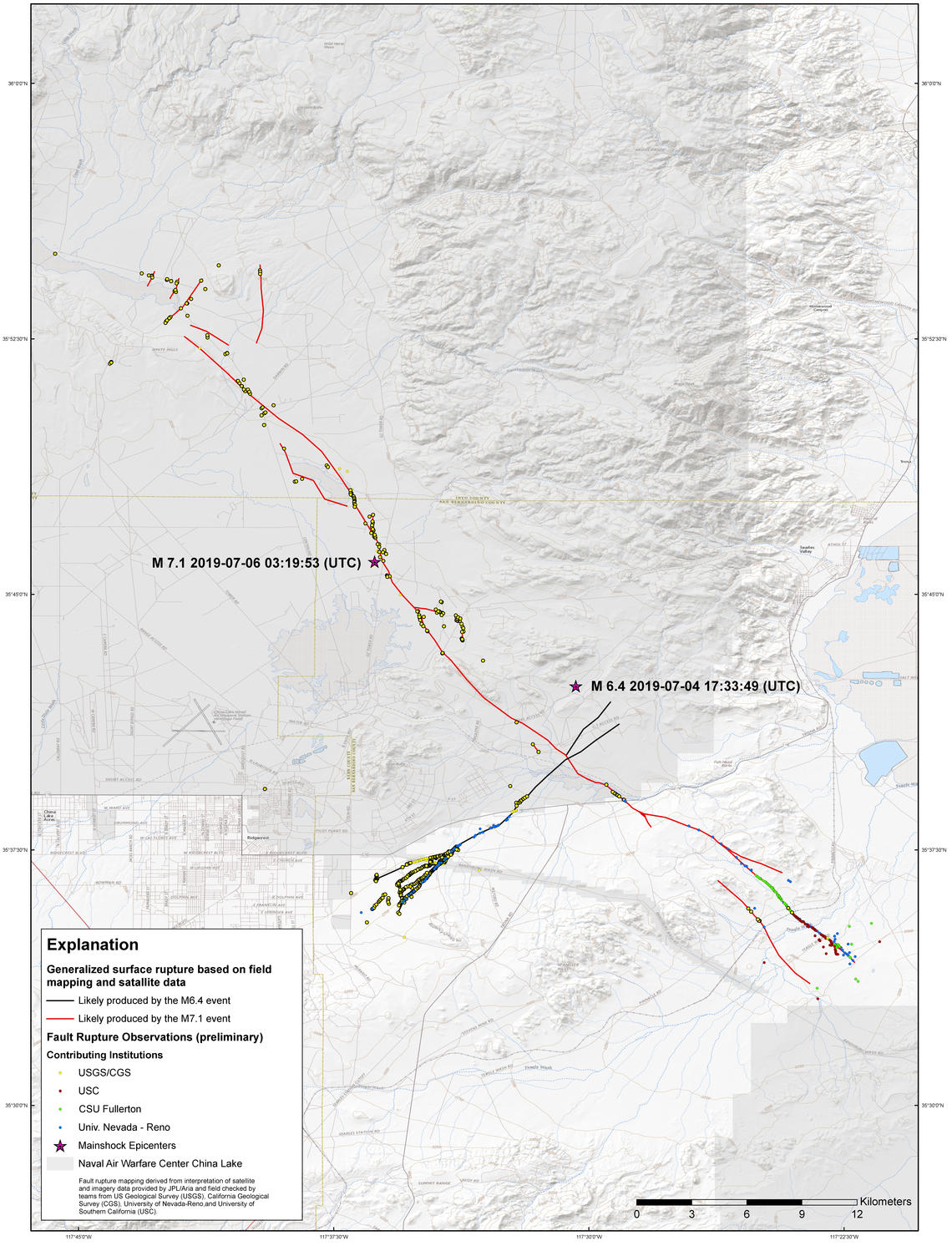 2019 China Lake, CA
6-10 feet Horizontally
2020 Puerto Rico
16 cm Vertically
[Speaker Notes: China Lake Earthquake
https://www.usgs.gov/news/update-magnitude-71-earthquake-southern-california?qt-news_science_products=7#qt-news_science_products

Puerto Rico Earthquake
https://cunycis.maps.arcgis.com/apps/webappviewer/index.html?id=5f516f41baa84f9ba9e8207c2005ee4d]
Vertical Motion
Subsidence
Ground fluid withdrawal, sedimentation

Glacial Isostatic Adjustment (GIA)
Crustal rebound from glaciers (uplift)

Geophysical Phenomena
Earthquakes, calderas, Earth tides
GPS on Bench Marks
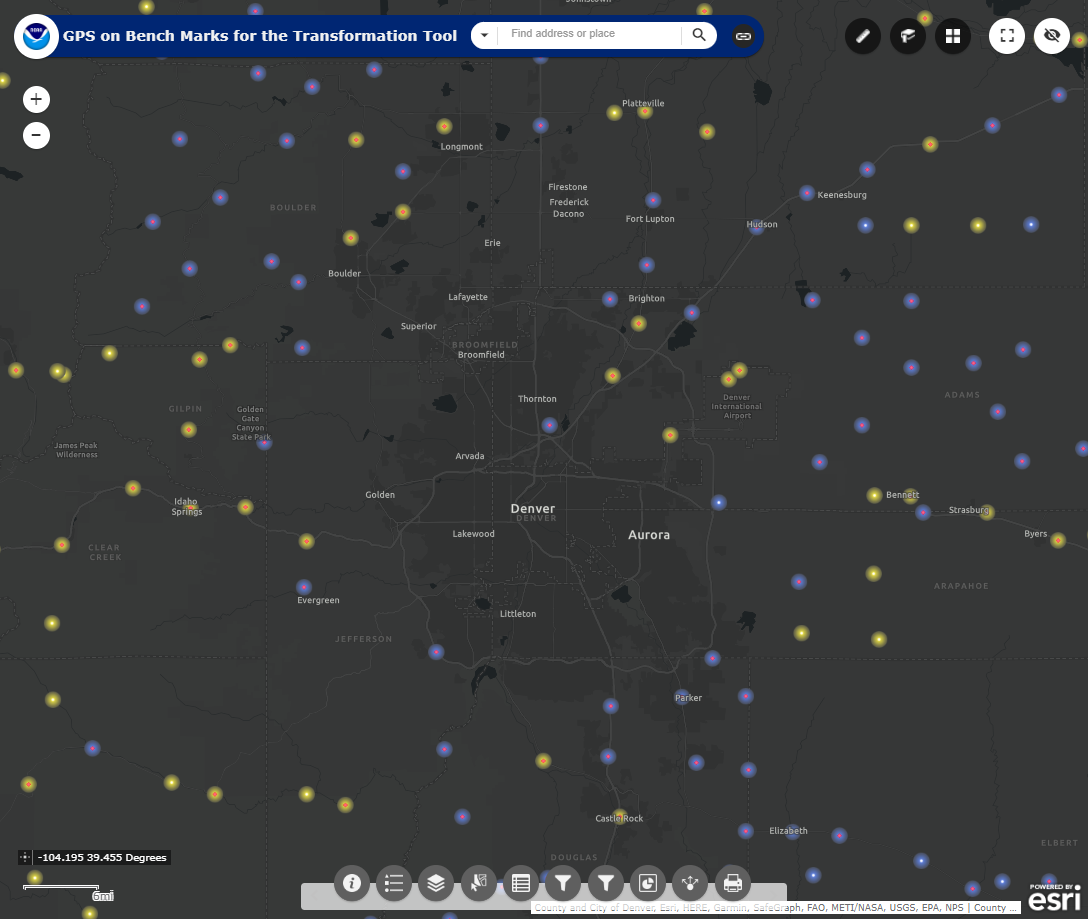 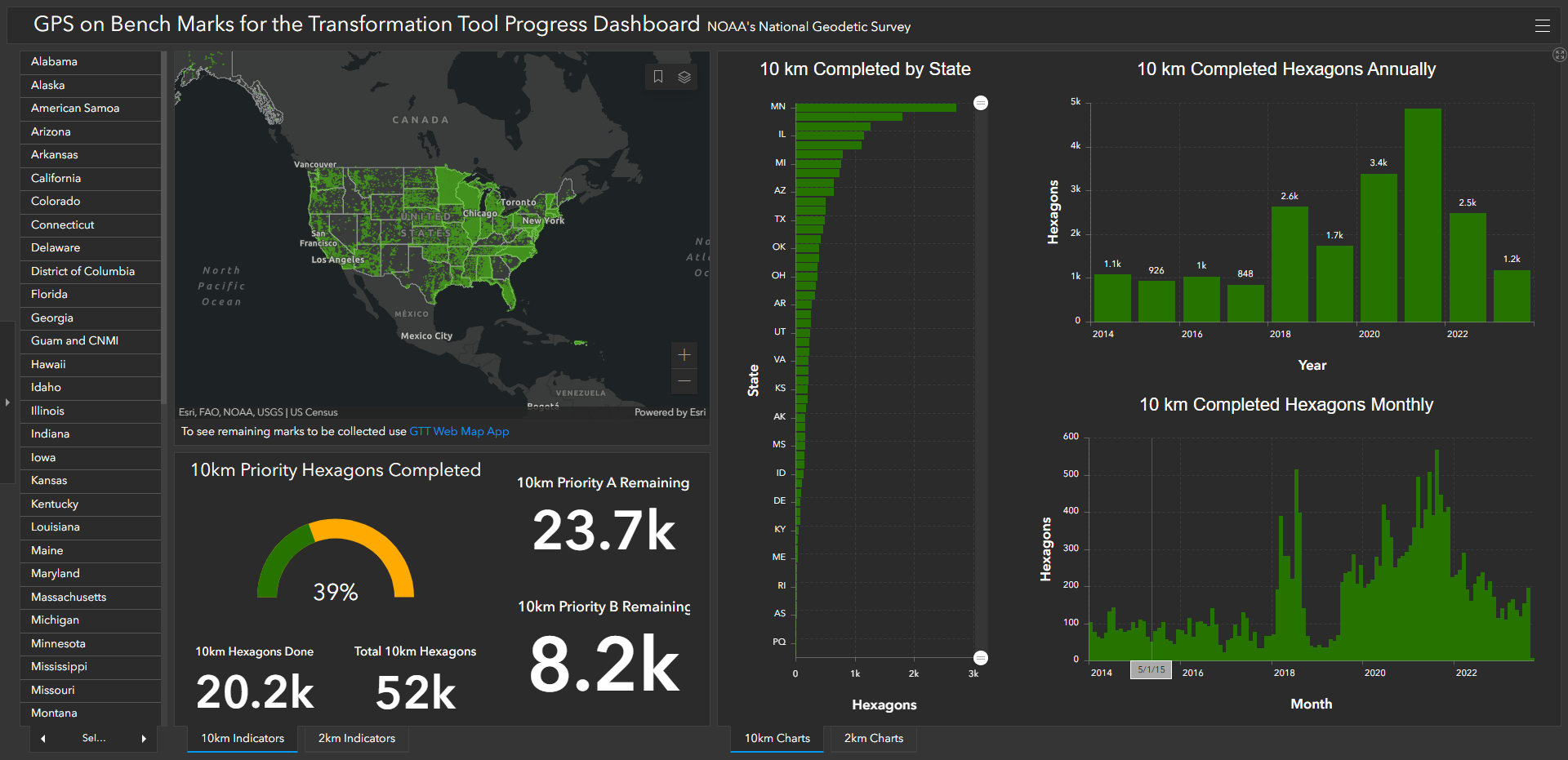 ~3,400 Completed in 2020
~4,900 Completed in 2021
~2,500 Completed in 2022
~1,200 Completed in 2023
Web Map Application
Dashboard
[Speaker Notes: GPS on Bench Marks Web Map
https://noaa.maps.arcgis.com/apps/webappviewer/index.html?id=6093dd81e9e94f7a9062e2fe5fb2f7f5

GPS on Bench Marks Dashboard
https://noaa.maps.arcgis.com/apps/dashboards/449e3051fbf44202ba6606e2dbcb0e29]
OPUS Shared Solutions Dashboard
Dashboard enables sorting and visualization of Shared Solutions by
Month & Year, State, Agency Type, and submitting agency
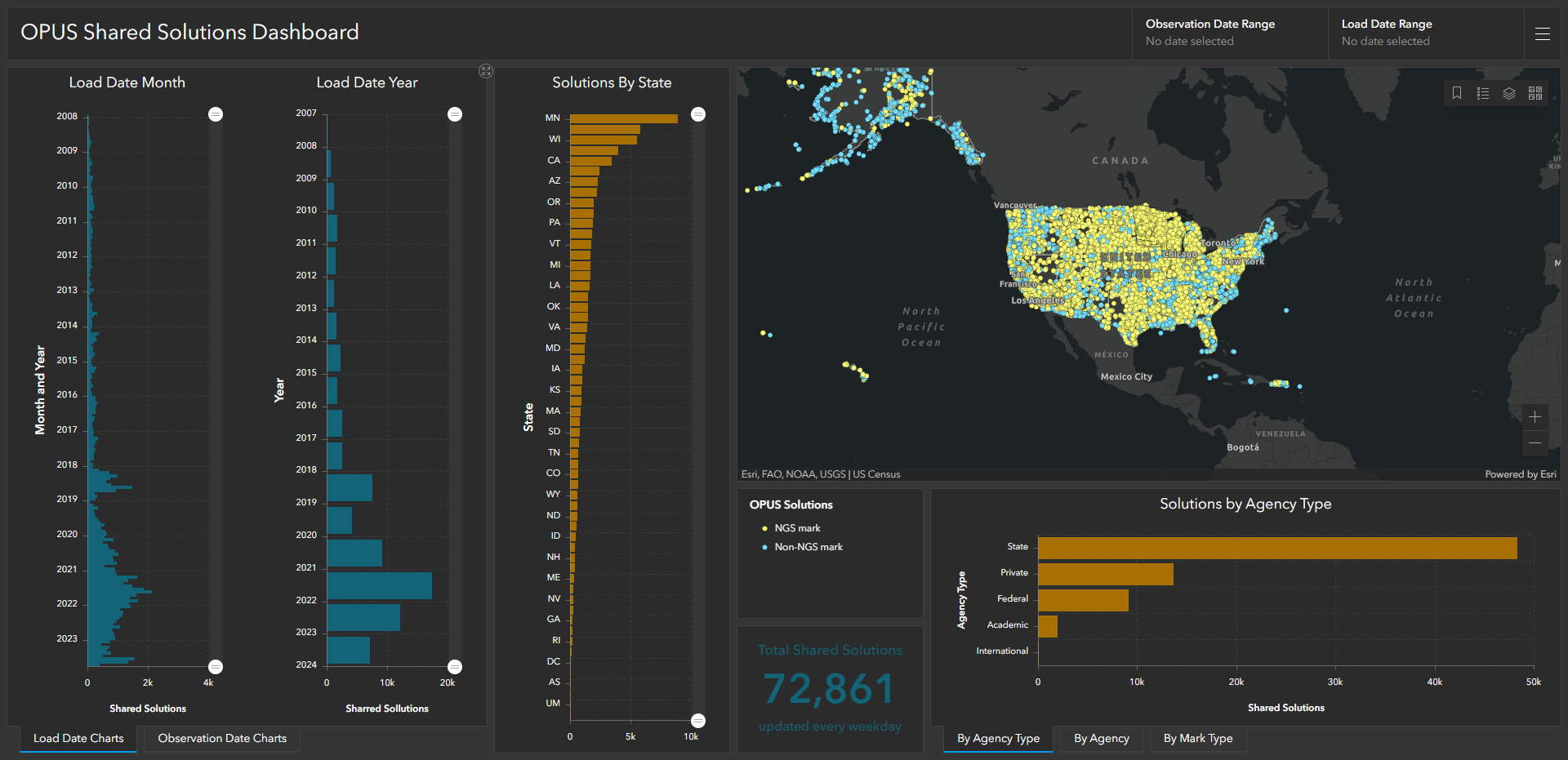 2018
Note the impact of GPSonBM Campaigns
2021
NGS Mark Recovery Webpage
Crowd sourced mark recoveries help update the GPSonBM map, let NGS and others know if the mark is still usable, and pictures make it easier to find.
https://geodesy.noaa.gov/surveys/mark-recovery
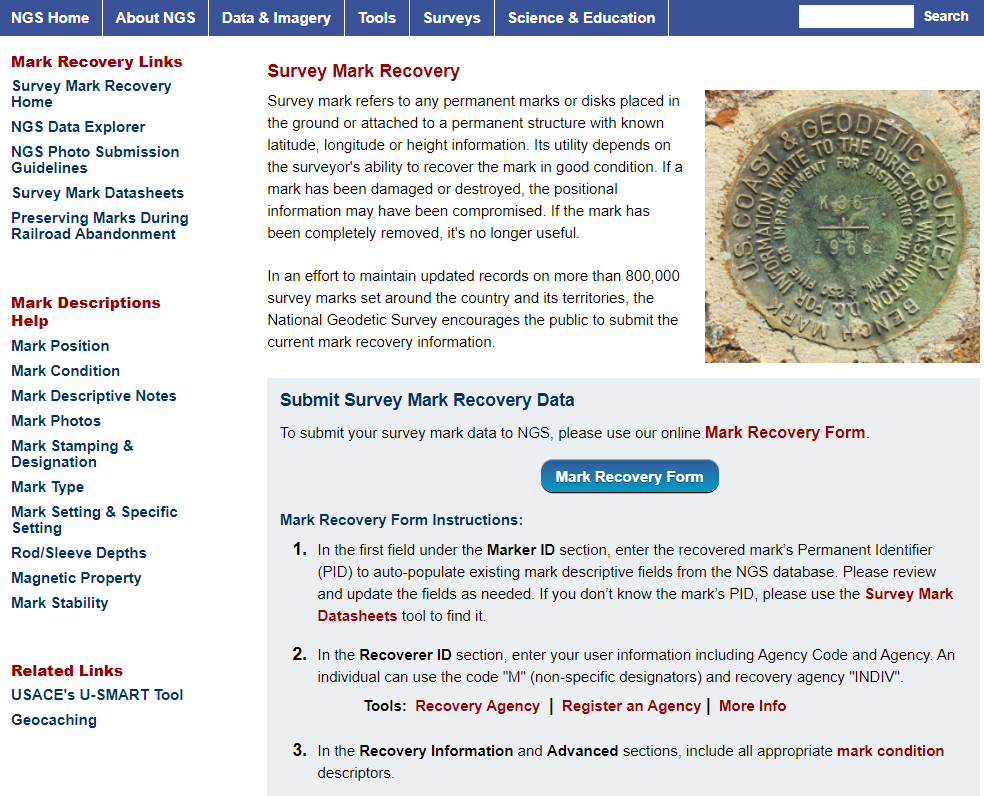 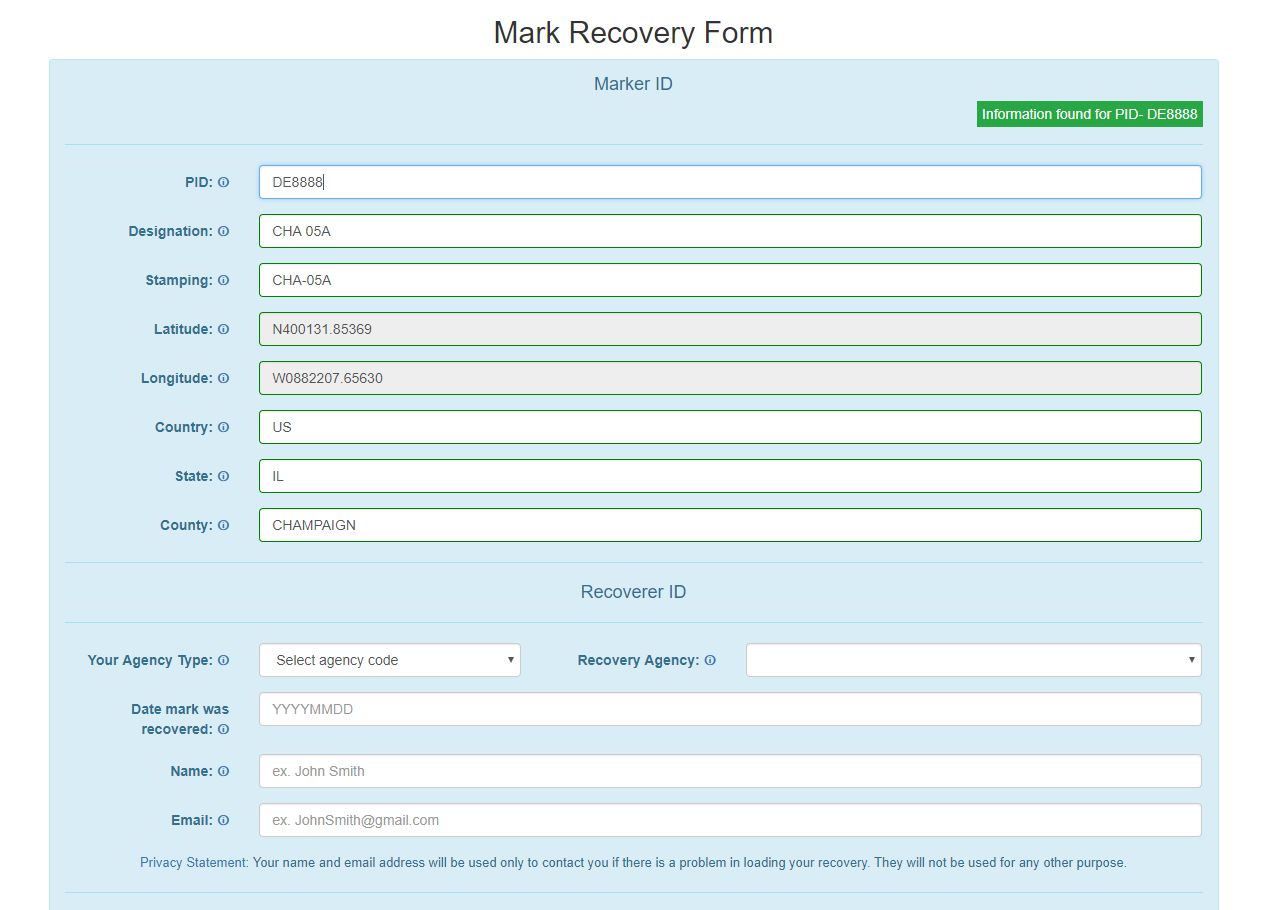 Now with Find Marks Near Me!
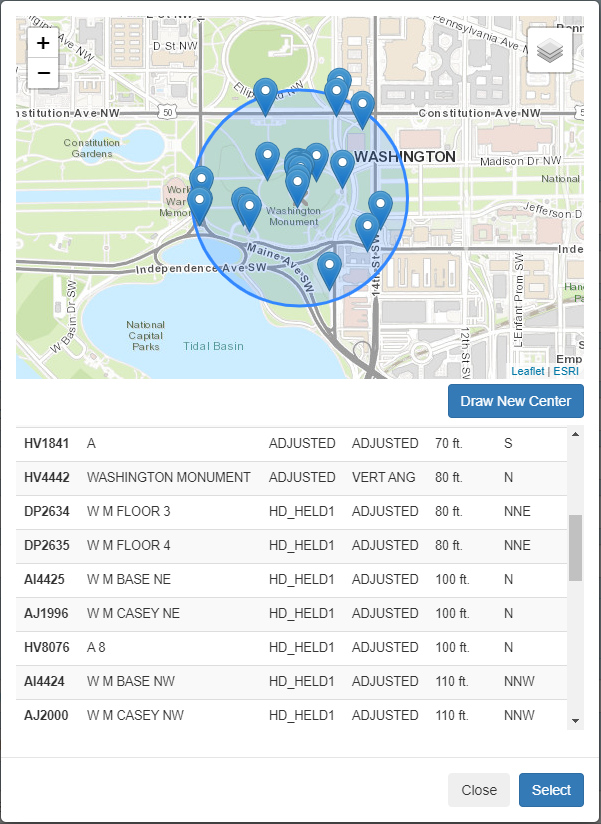 Maintain you local control network: Submit a Recovery Note for each mark you find (up to once per year)
Did you find it?
Is it GPSable?
Got new photos?
Best ways to determine coordinates in Modernized NSRS
Resurvey: Return to the field and collect new observations, relying upon geodetic control that has coordinates in the new datum

 Readjust: Using existing observations, re-compute new coordinates based upon geodetic control (CORS) that has been defined in the new datum

 Transform: Take finished products which have coordinates in the old datum and use transformation software to estimate coordinates in the new datum
How Can You Prepare
Metadata is essential
Improves reliability and accuracy of data
Increases value and usefulness

Transform and collect data in current datums
NAD 83 (2011), NAVD 88

Make sure to note Geoid Models used for GNSS data
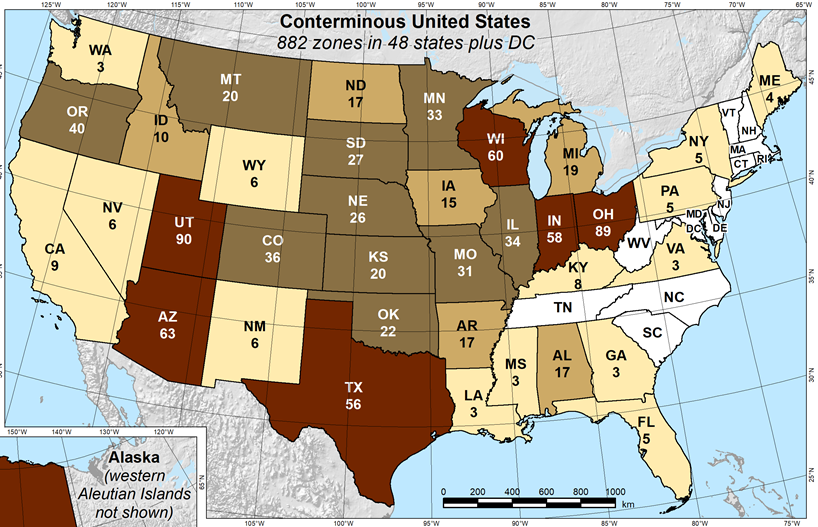 State Plane Coordinate System of 2022 (CONUS, Alaska and Hawaii)

Three territory zones not shown:
	Puerto Rico and U.S Virgin Islands
American Samoa
Guam and Commonwealth of the Northern Mariana Islands
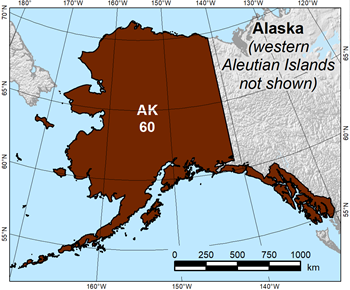 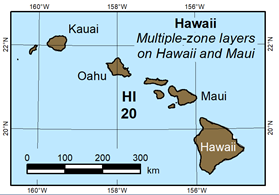 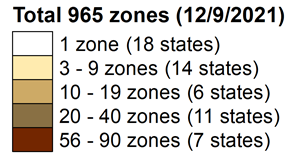 https://geodesy.noaa.gov/SPCS/
New NGS Map
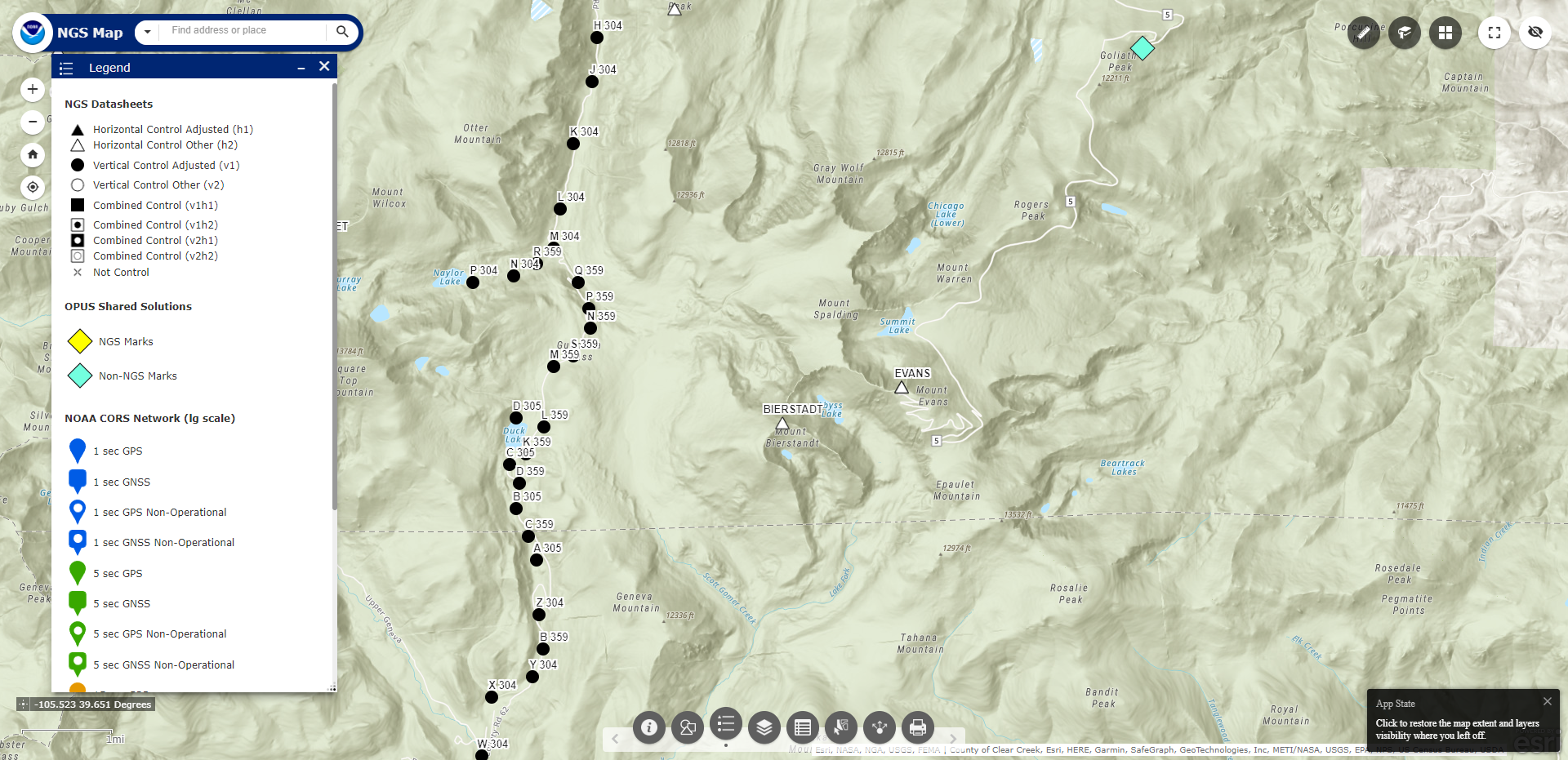 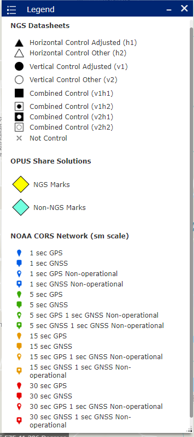 https://noaa.maps.arcgis.com/apps/webappviewer/index.html?id=190385f9aadb4cf1b0dd8759893032db
[Speaker Notes: https://noaa.maps.arcgis.com/apps/webappviewer/index.html?id=190385f9aadb4cf1b0dd8759893032db]
NGS ArcGIS Online Resources
Raster Tile Services
Feature Services
NGS Datasheets
NOAA CORS Network
GPS on Benchmarks Priority List 
	(4 layers - marks, hexagons)
GEOID18 GPS on Benchmarks
GEOID12B GPS on Benchmarks
OPUS Shared Solutions
Mark Recoveries Submitted to NGS
GEOID18 Height (CONUS, PRVI)
GEOID18 Difference (CONUS, PRVI)
GEOID18 Uncertainty (CONUS, PRVI)
GEOID18 Improvements (CONUS, PRVI)
OPUS-Projects 5.1 for RTN/RTK Vectors
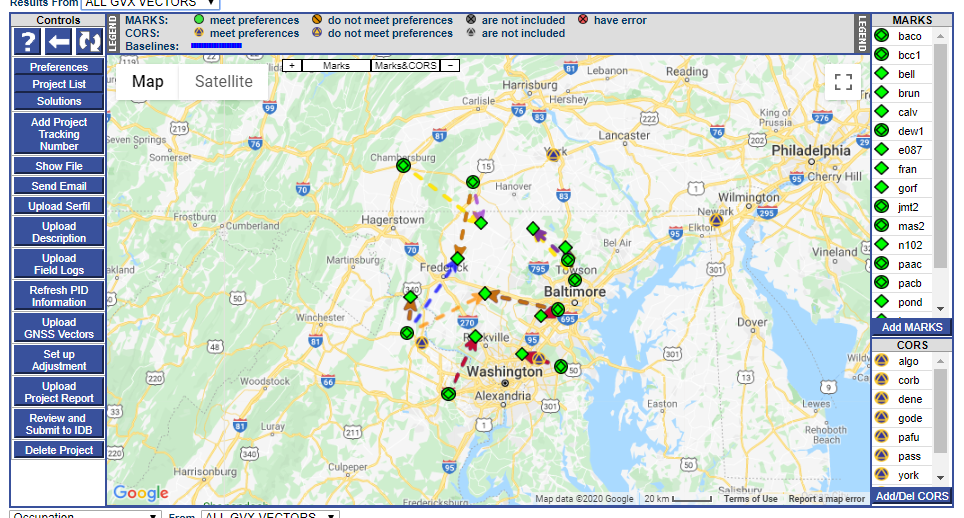 NGS is developing a new Standardized GNSS Vector EXchange Format (GVX) that will be used to ingest vectors into OPUS Projects
[Speaker Notes: https://geodesy.noaa.gov/OPUS-Projects/OpusProjects.shtml
OPUS Projects provides simple management and processing tools for your survey projects involving multiple sites and multiple occupations. Advantages include:
Customizable data processing via the PAGES software suite
Visualization and management aids
Adjustments tied to the National Spatial Reference System]
Colorado 14k Mountain Heights
Mt Evans and Mt Bierstadt Height Modernization Survey

Surveyed 5 marks 
2 on Mt Evans
1 on Mt Bierstadt
2 Bench Marks for vertical constraints
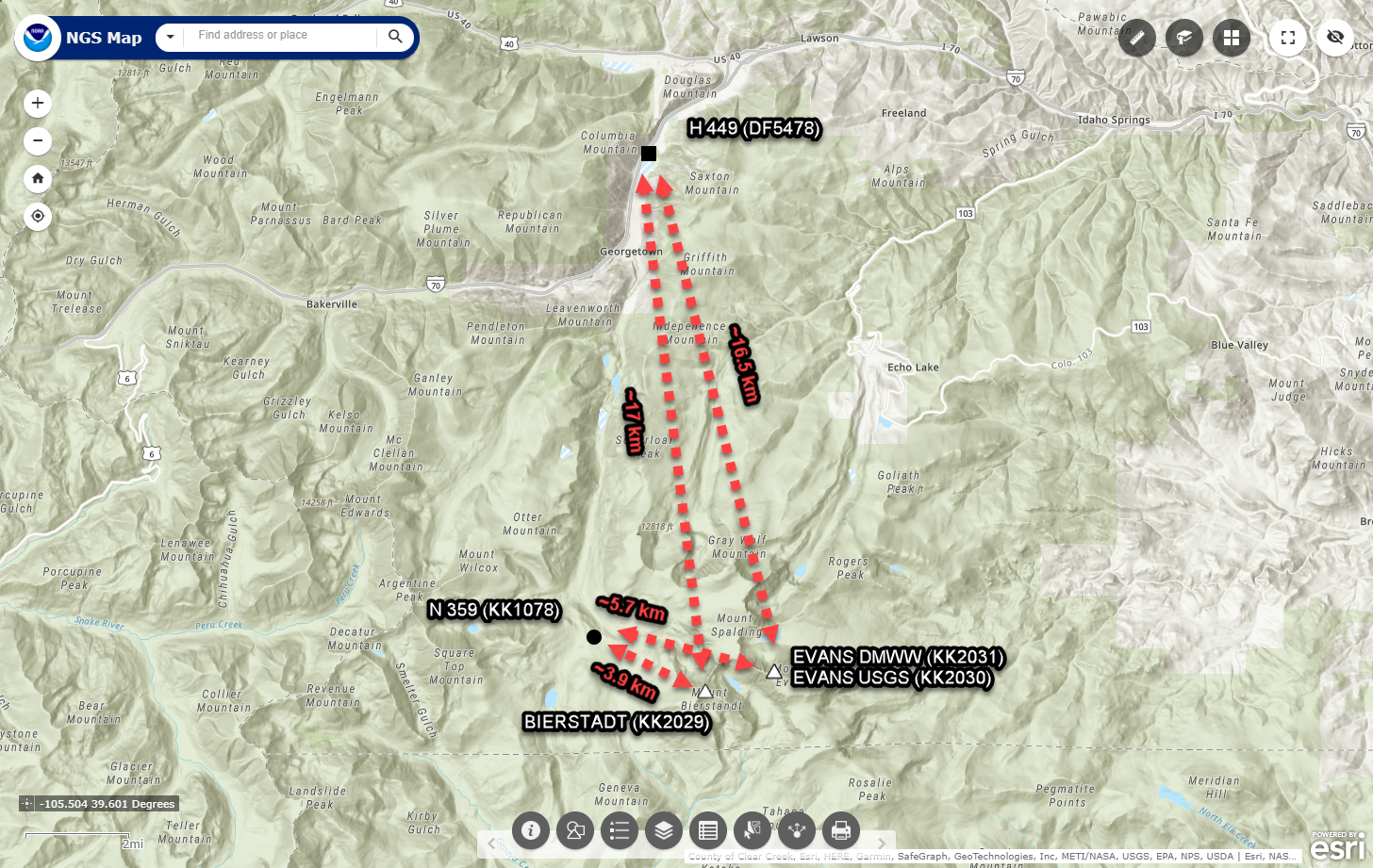 Mt Evans and Mt Bierstadt
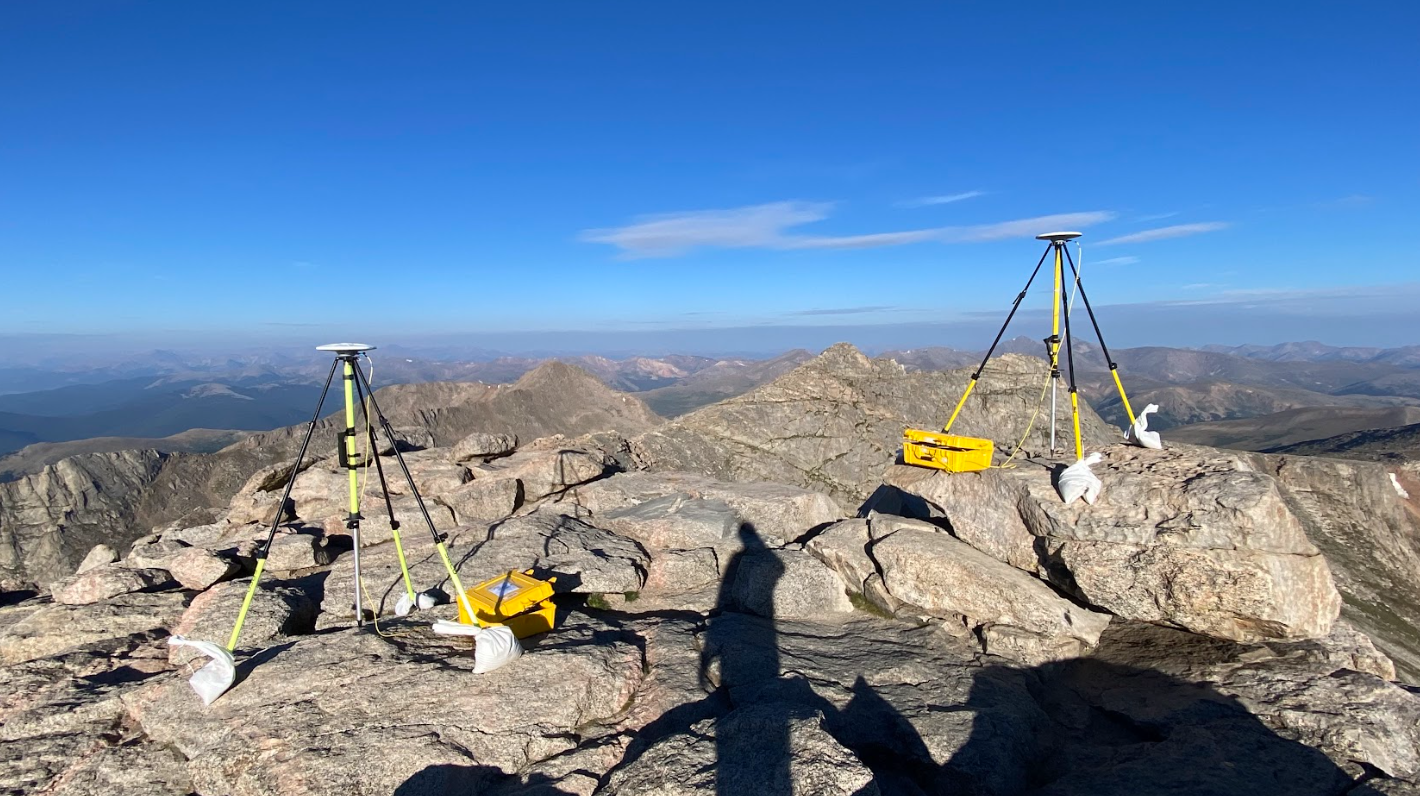 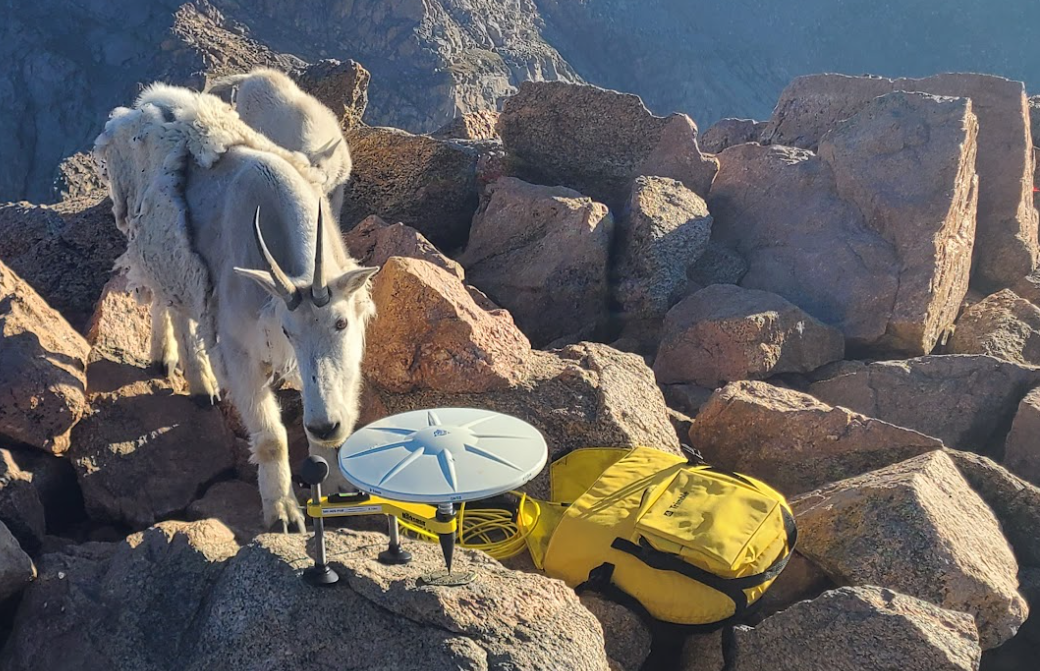 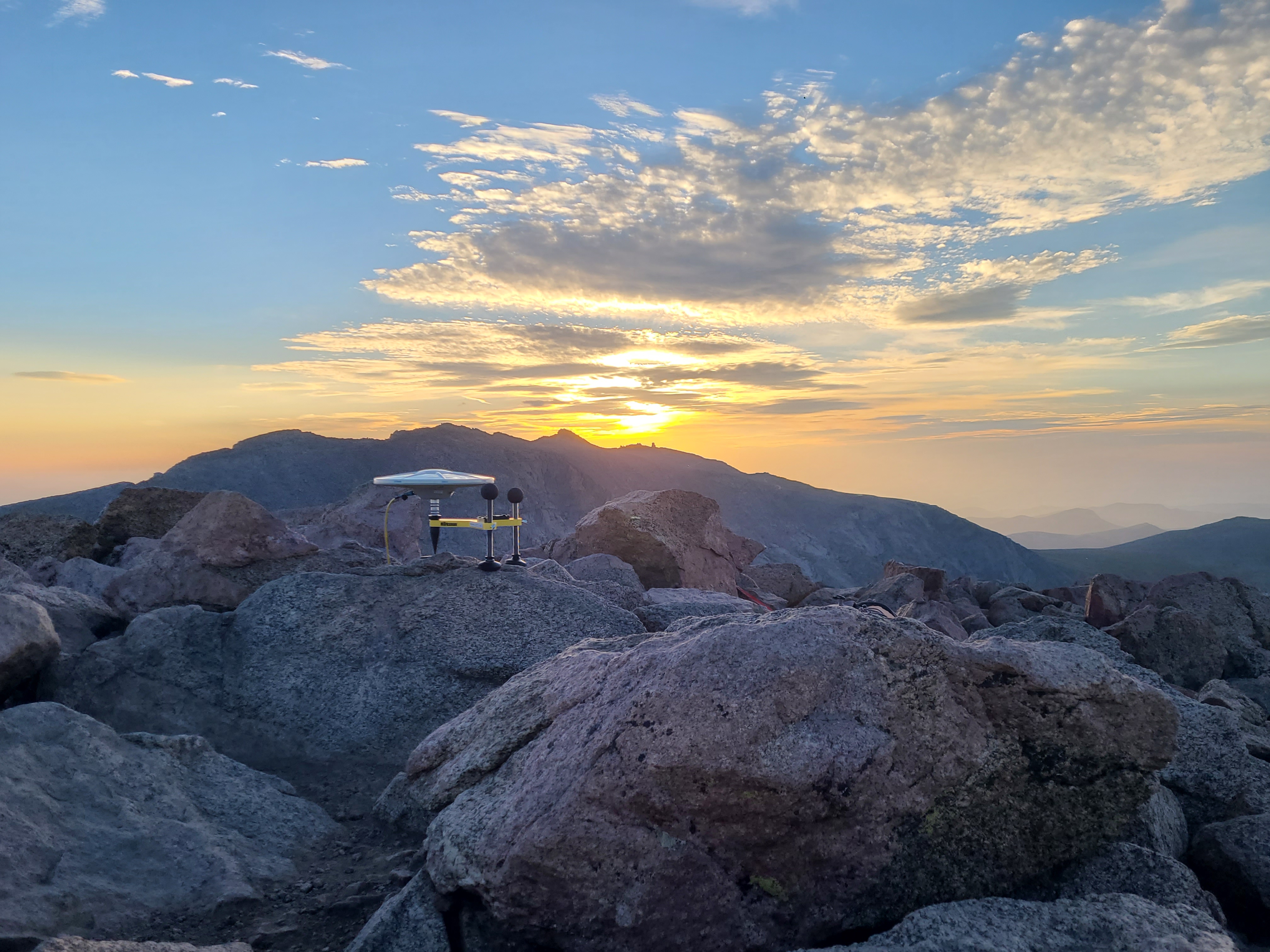 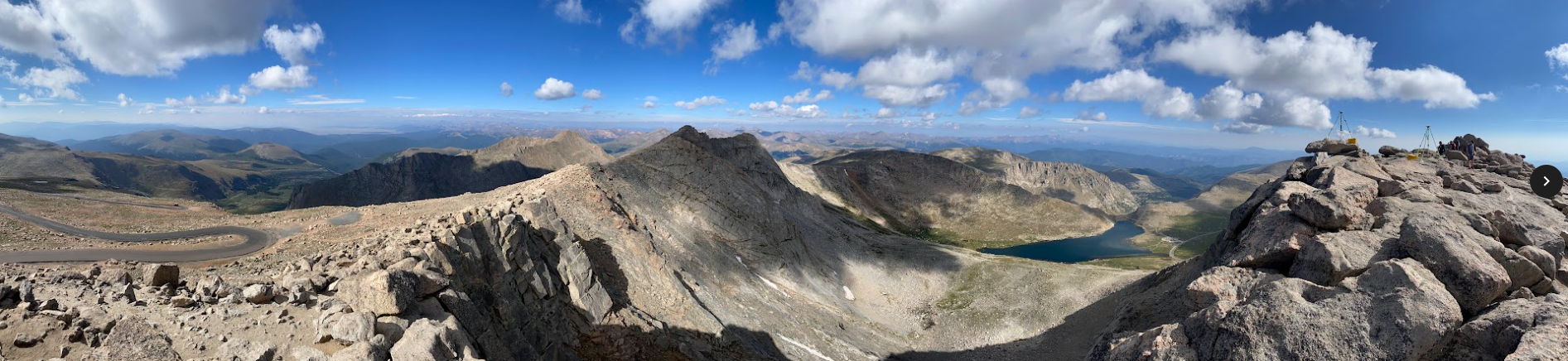 Magnitude of the Deflection of the Vertical
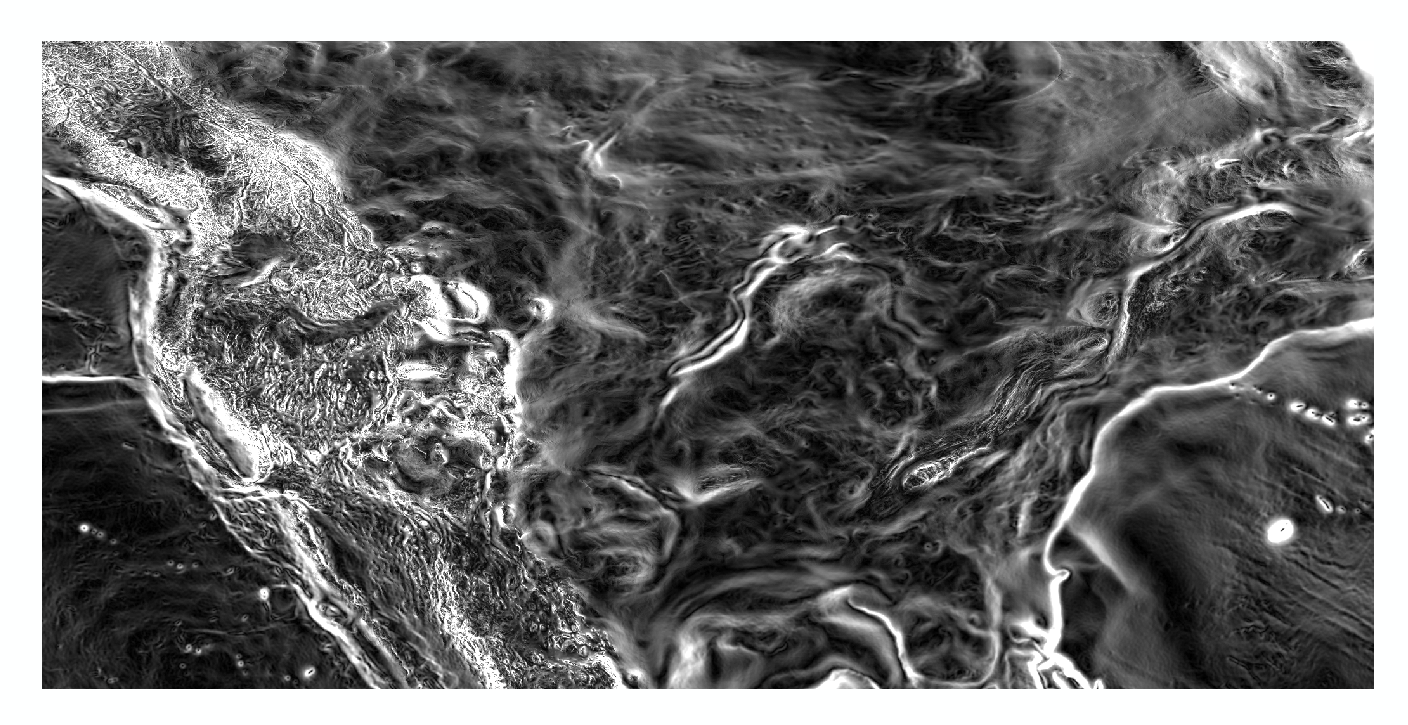 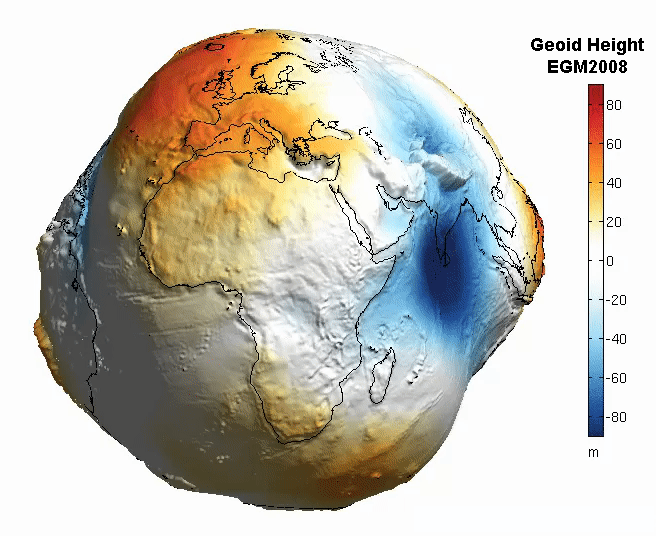 Questions?
Brian Shaw
brian.shaw@noaa.gov